UCL IRDR 
Centre for Digital Public Health & Emergencies
Use of spatiotemporal models for predicting the burden of mosquito-borne infestation in Brazil
Dr. Anwar Musah
Global Health Network (14/07/2022)
Session 2: Integrating social sciences in One Health research during epidemics
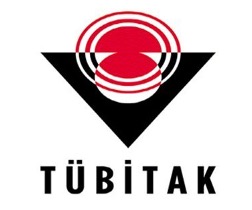 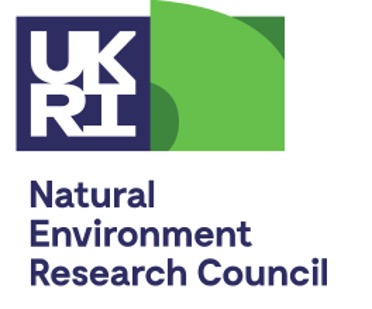 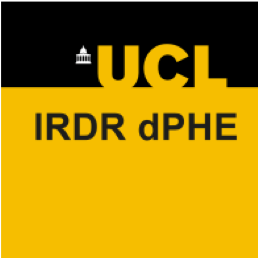 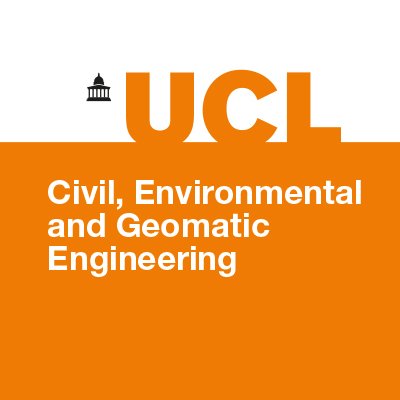 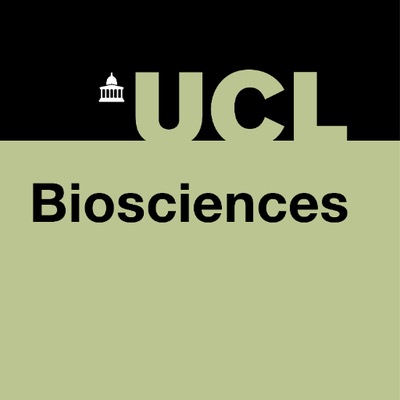 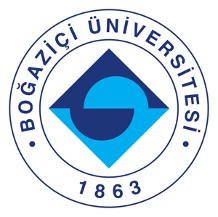 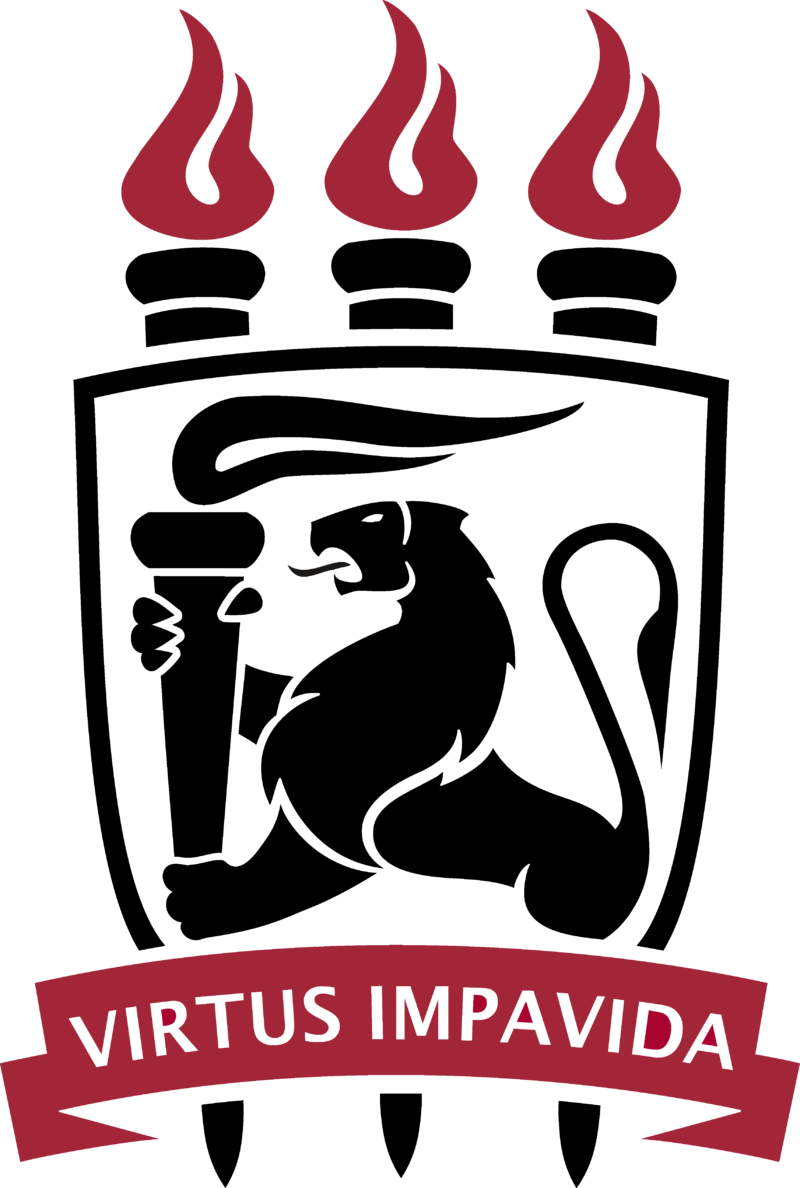 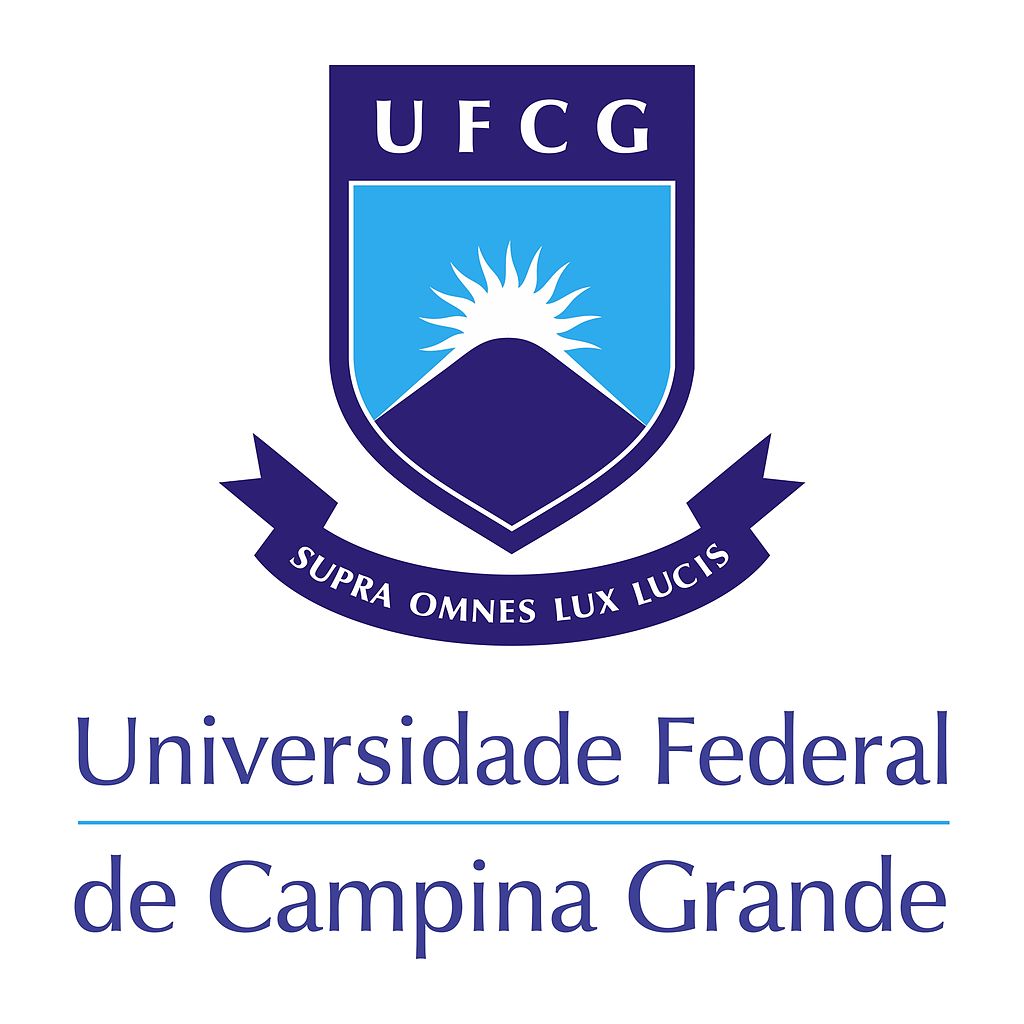 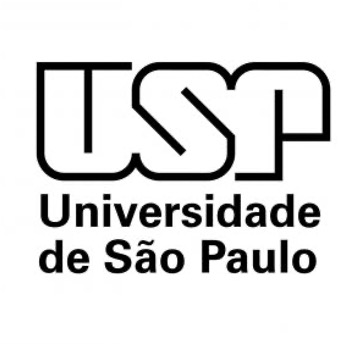 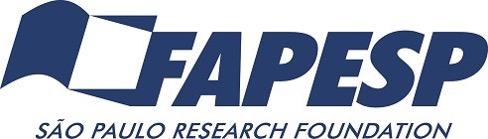 [1]
[Speaker Notes: Aims and objectives: We want to understand and quantify risk trajectories of mosquito infestation on a neighbourhood-level January 2015 to October 2019; which in turn, will help informs us of the neighbourhood'(i.e., it having sustained risks or not).]
Aedes Mosquito Species
Aedes species are a unique class

The most common species are:
Aegypti
Albopictus

They transmit arboviruses:
Dengue
Chikungunya
Zika
Rift Valley Fever
Yellow Fever
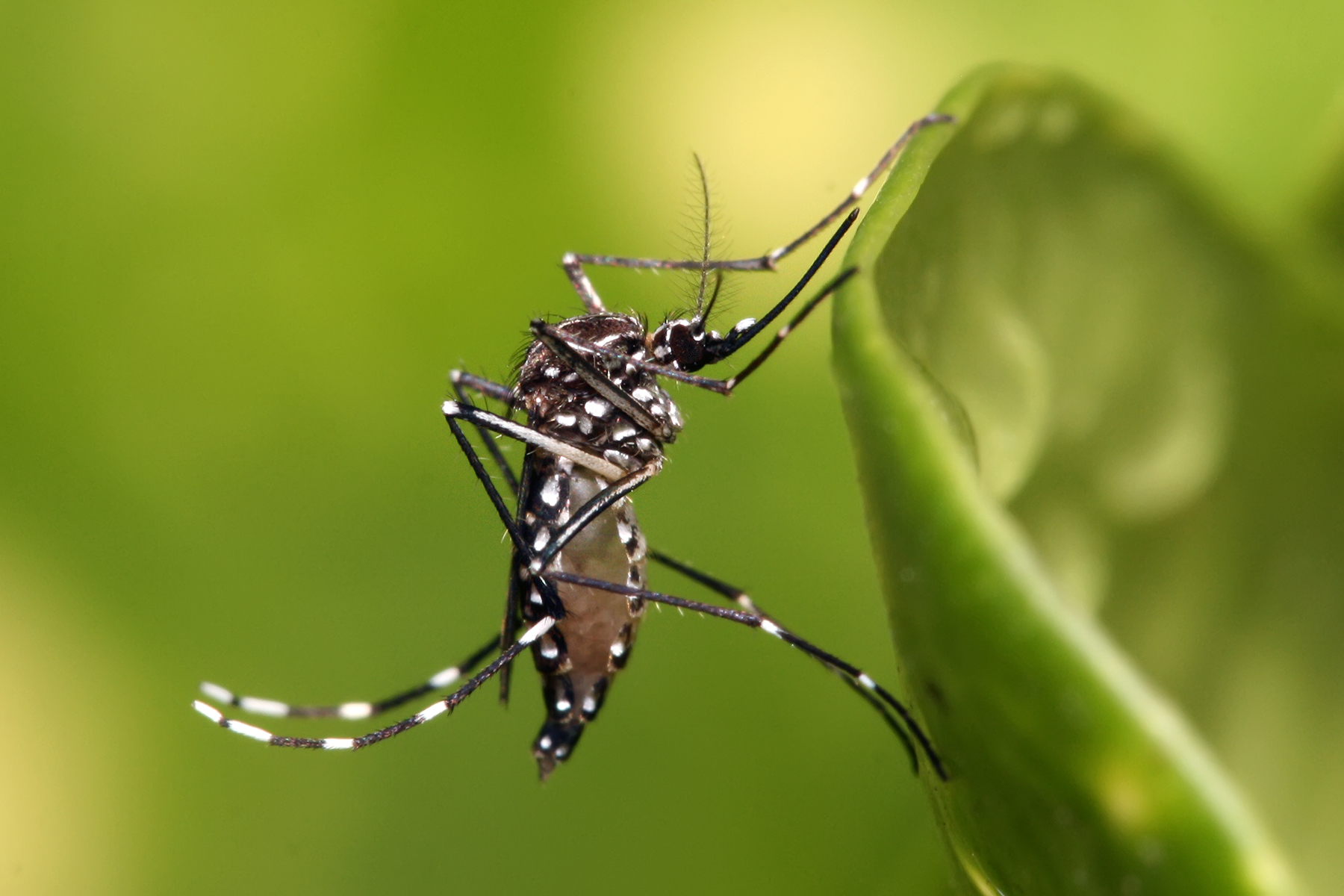 [2]
[Speaker Notes: There are many different species of mosquitoes; the most infamous is the Anopheles family – they transmit a parasitic protozoa called Plasmodium which causes Malaria in humans.
 
And then, you have this bugger – the Aedes species, which is a carrier for some of the most deadliest arboviruses which cause NTDs such as Dengue, Chikungunya, Yellow Fever and Zika

To illustrate this transmission cycle (next slide):]
Transmission cycle of the Arboviruses
Female Aedes mosquitoes
Susceptible
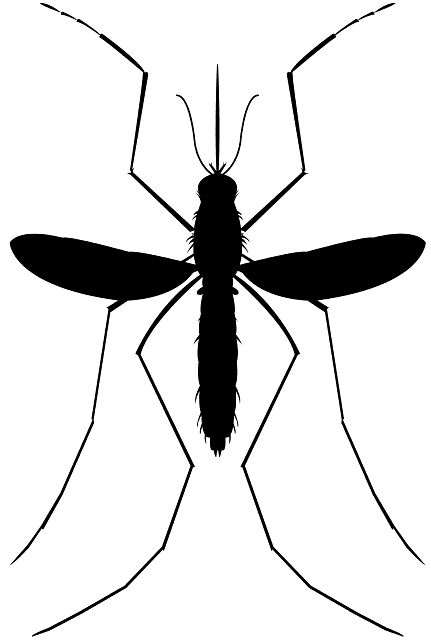 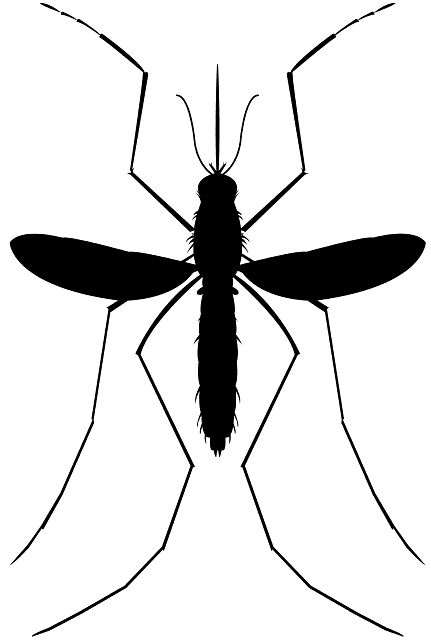 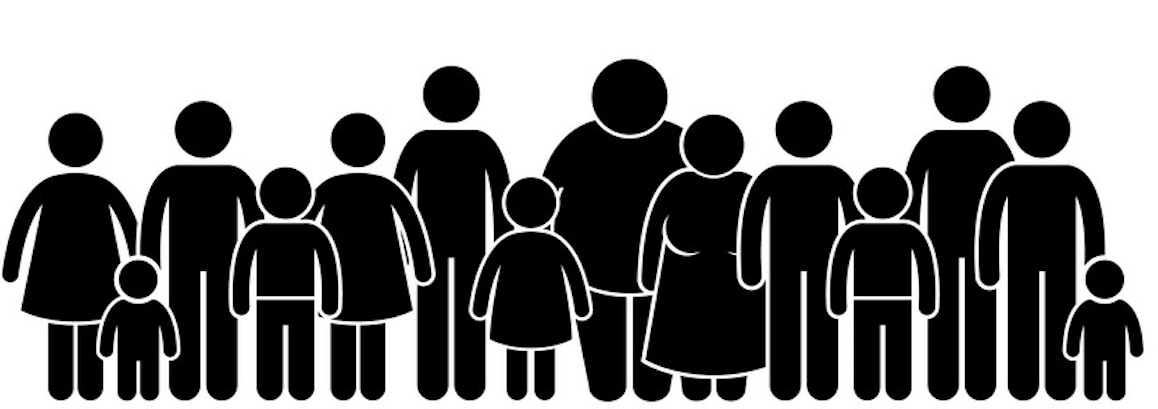 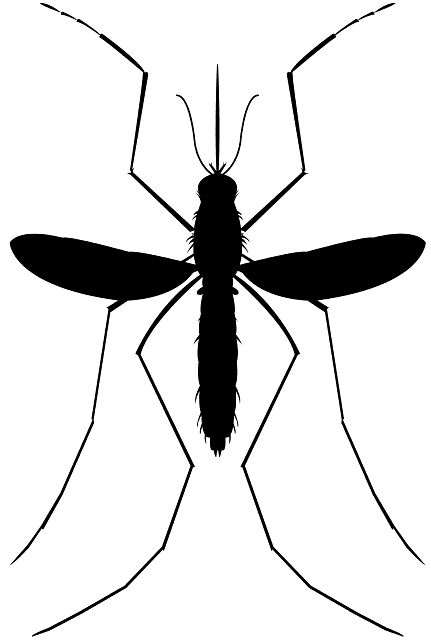 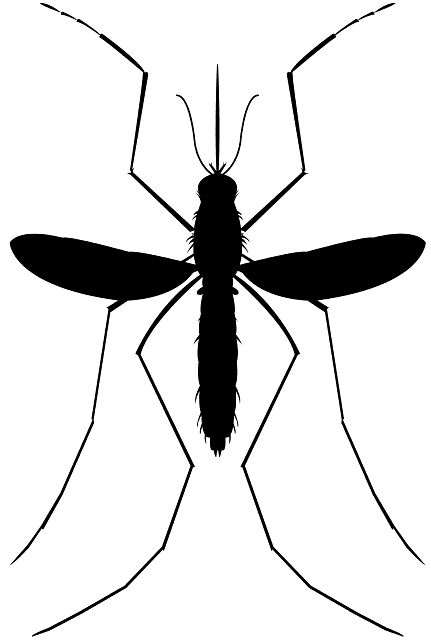 Infected
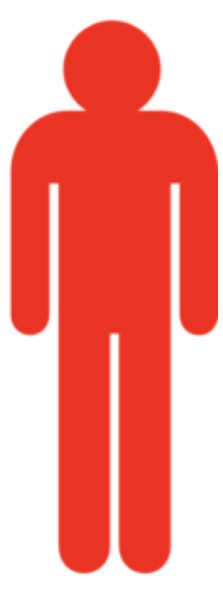 [3]
Transmission cycle of the Arboviruses
Female Aedes mosquitoes
Susceptible
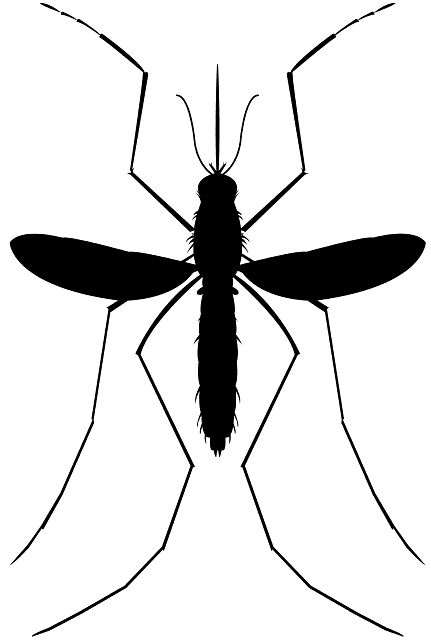 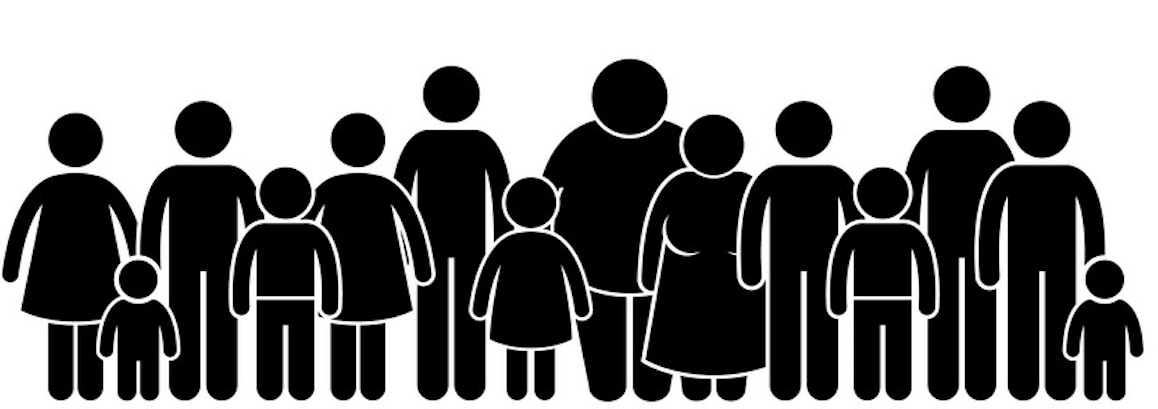 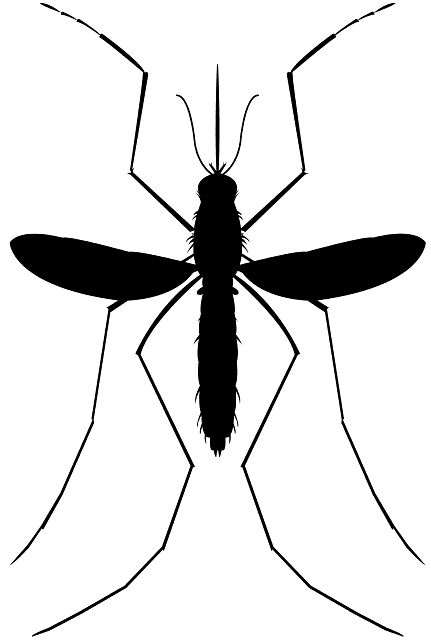 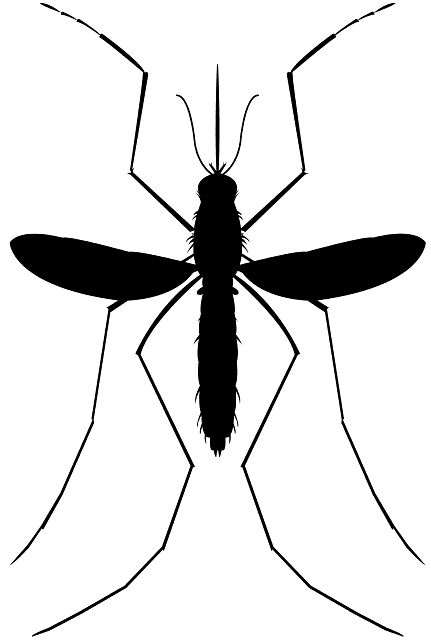 Infected
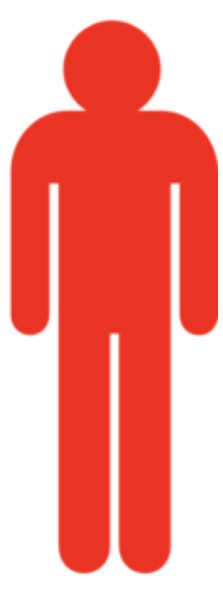 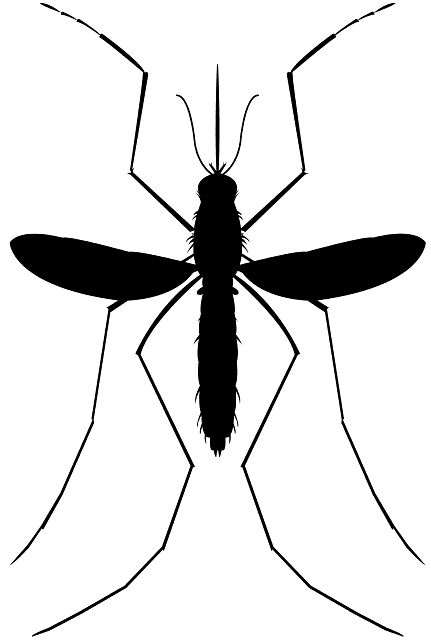 +
[4]
Transmission cycle of the Arboviruses
Female Aedes mosquitoes
Susceptible
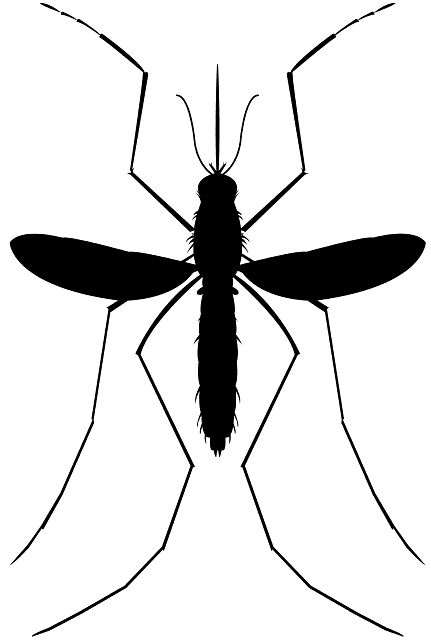 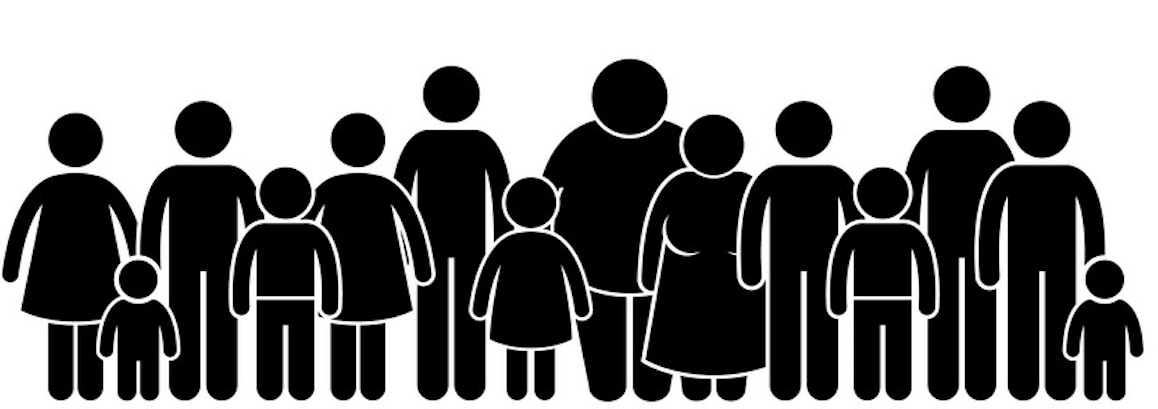 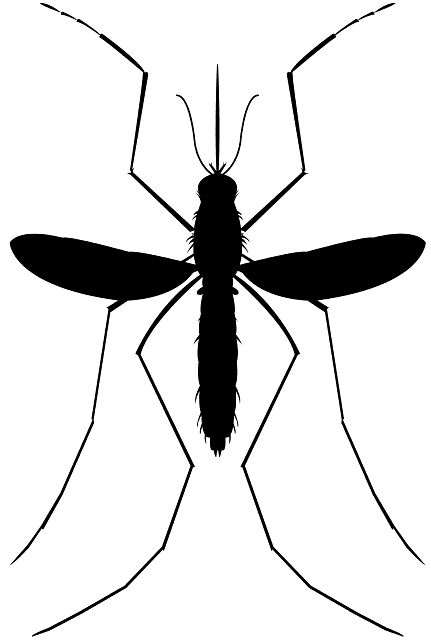 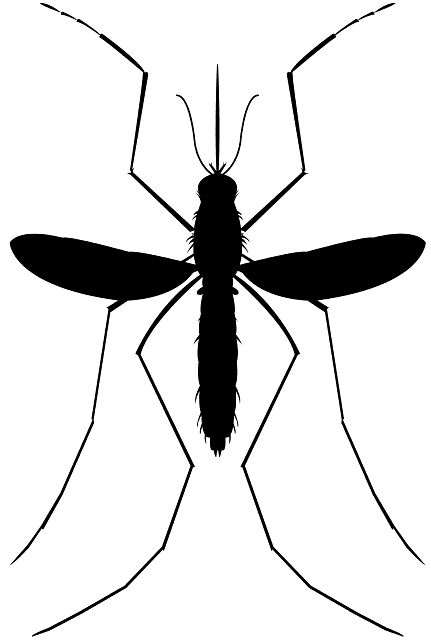 Infected
Infected Female Aedes mosquito
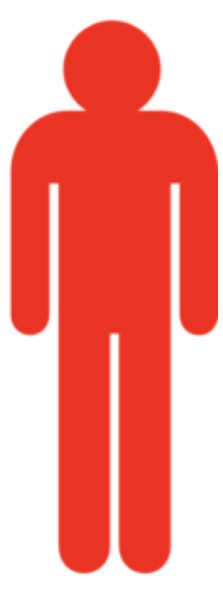 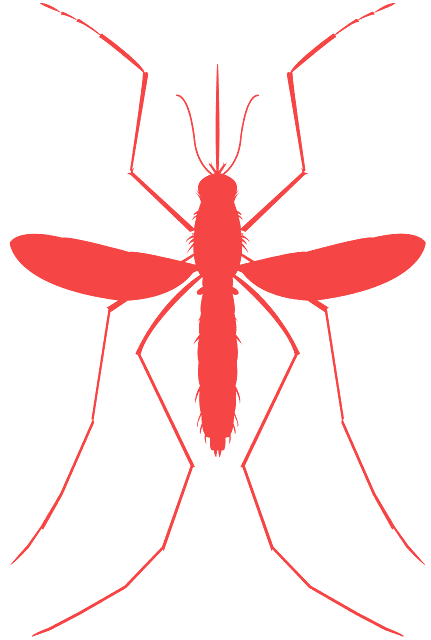 [5]
Transmission cycle of the Arboviruses
Female Aedes mosquitoes
Susceptible
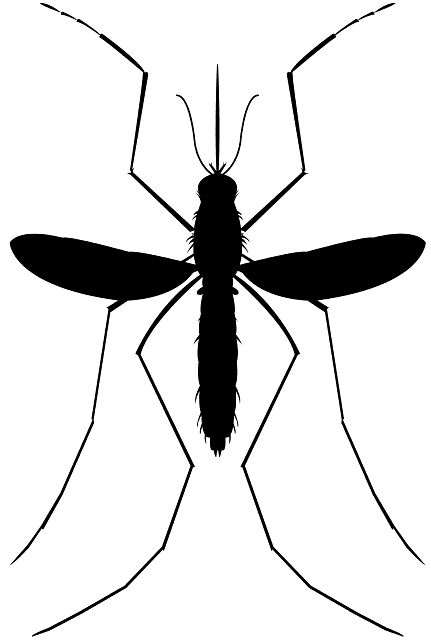 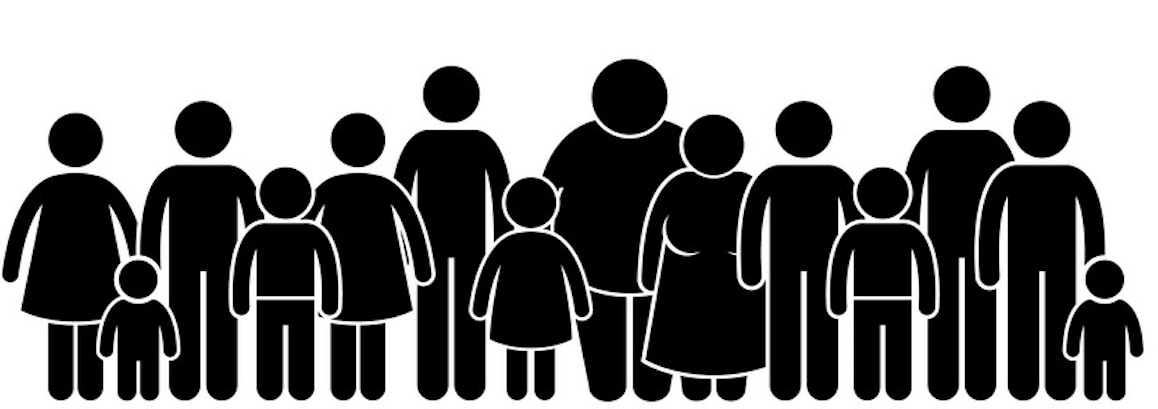 1-week later
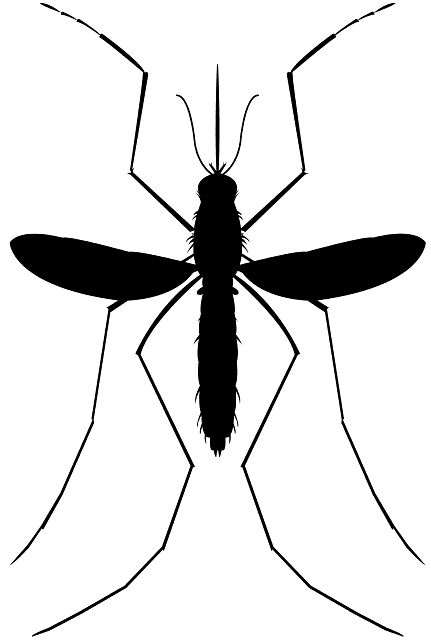 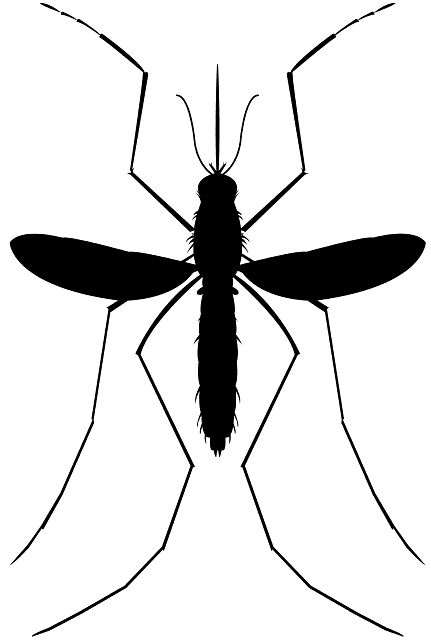 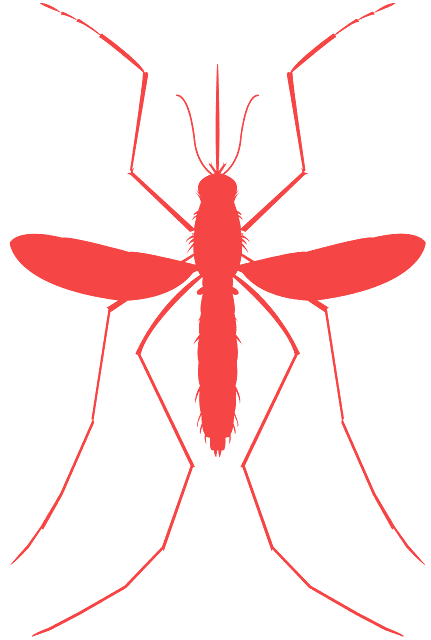 +
Infected
Infected Female Aedes mosquito
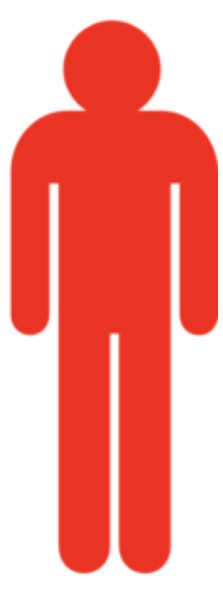 [6]
Transmission cycle of the Arboviruses
Female Aedes mosquitoes
Susceptible
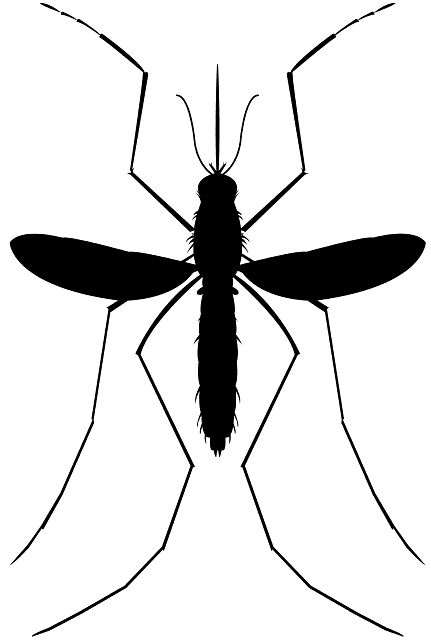 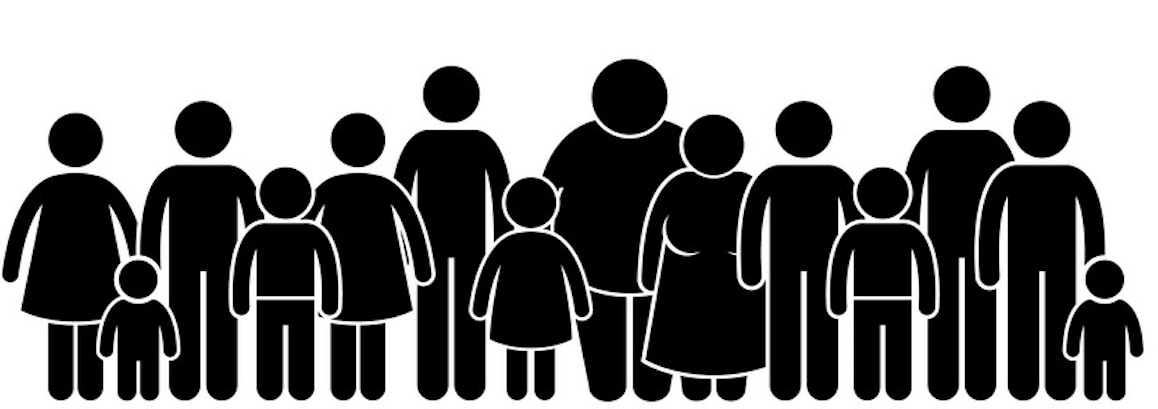 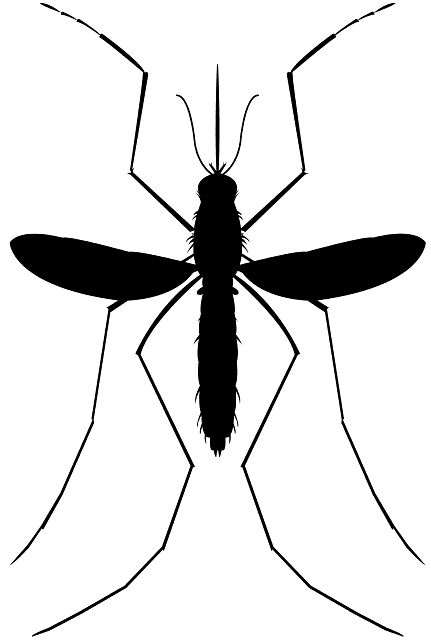 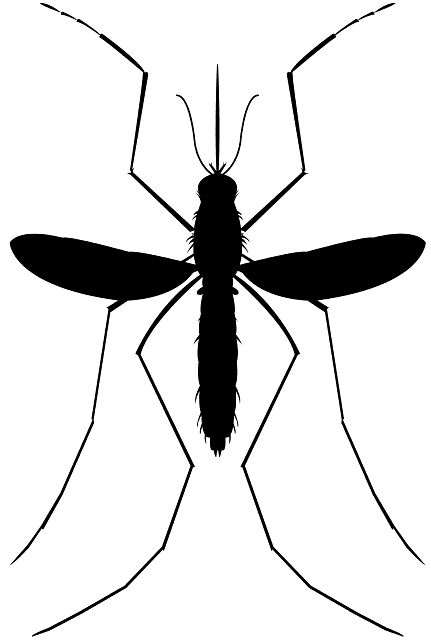 Infected
Infected Female Aedes mosquito
Female
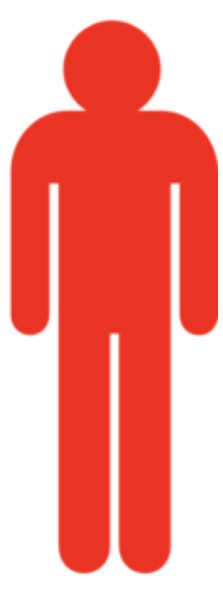 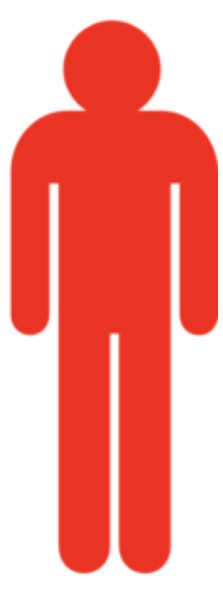 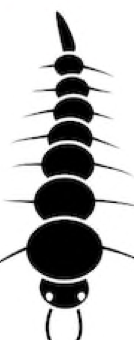 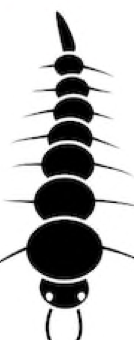 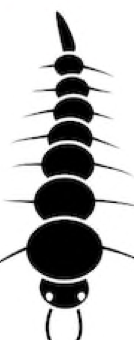 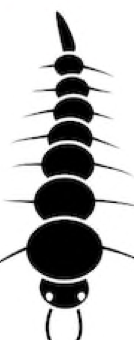 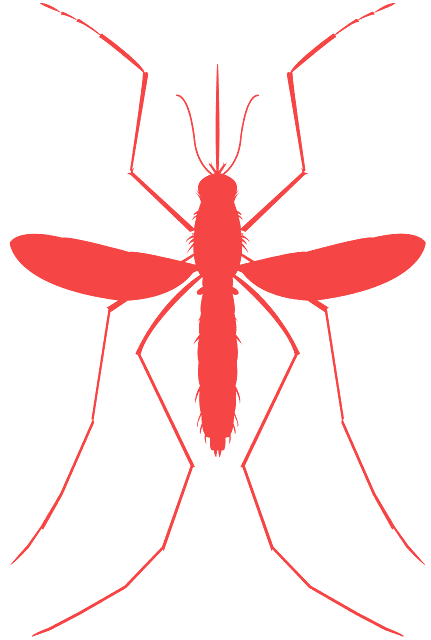 Male
[7]
Transmission cycle of the Arboviruses
Female Aedes mosquitoes
Susceptible
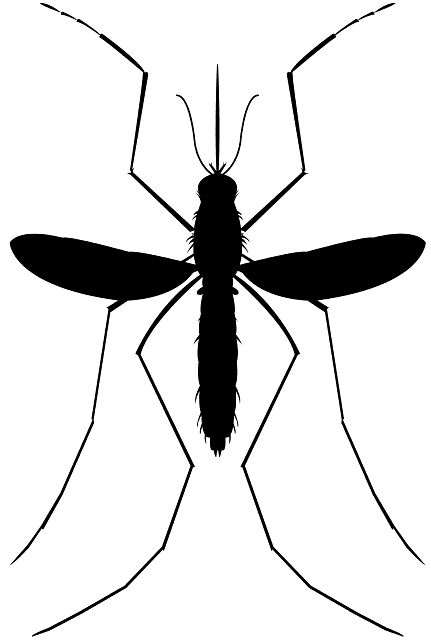 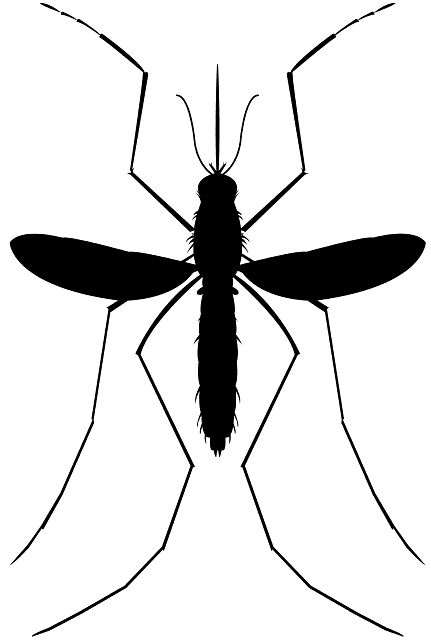 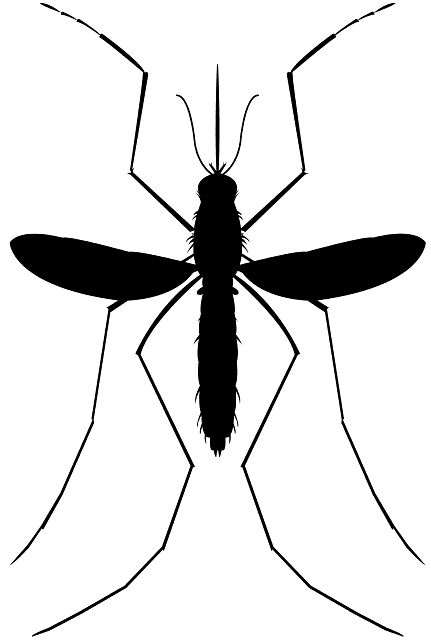 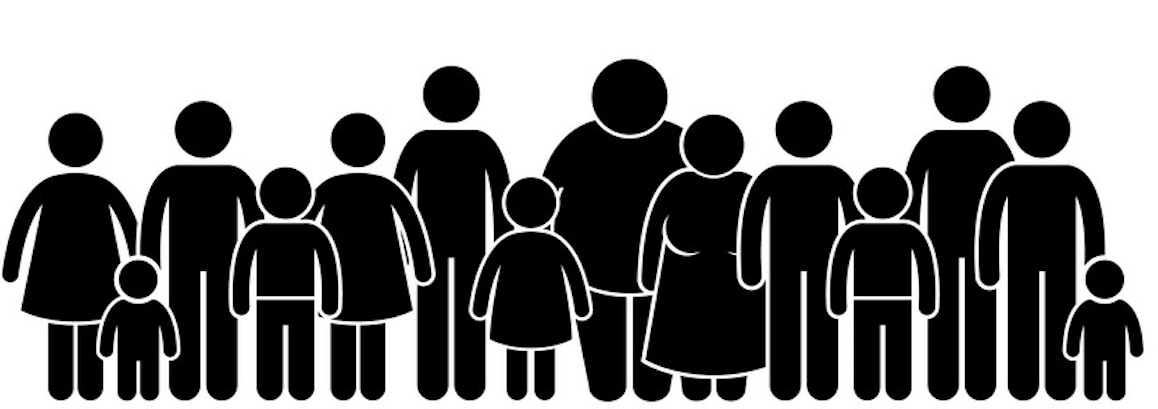 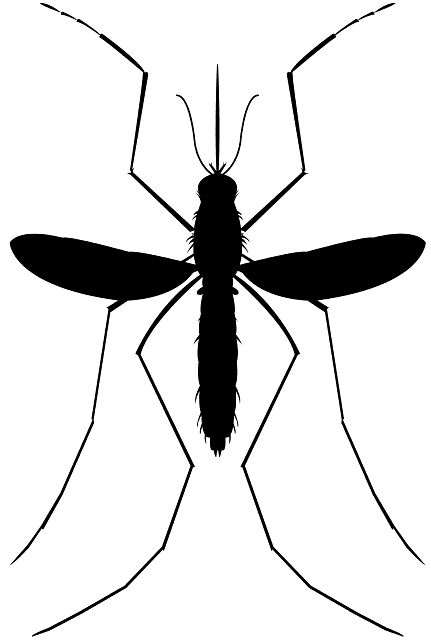 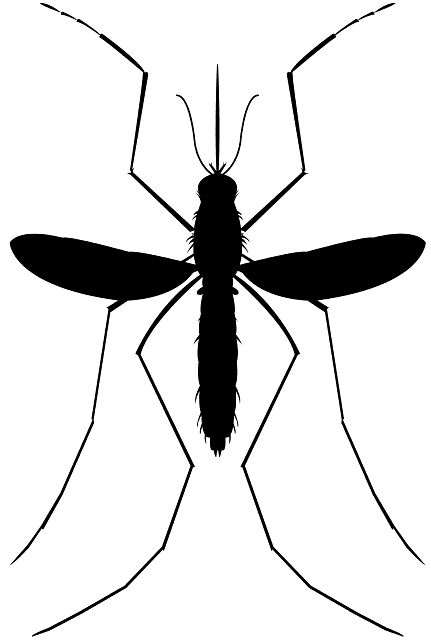 Infected
Infected Female Aedes mosquito
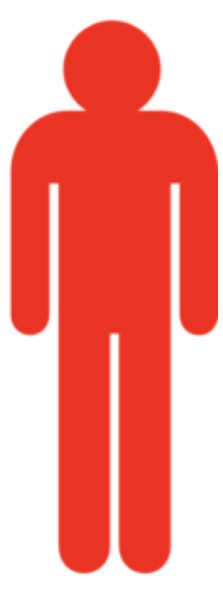 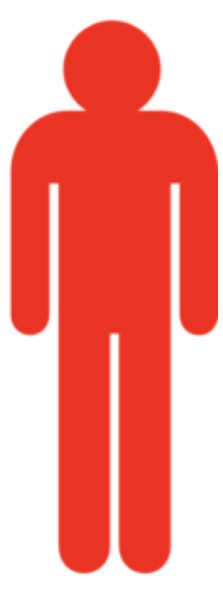 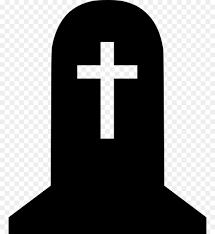 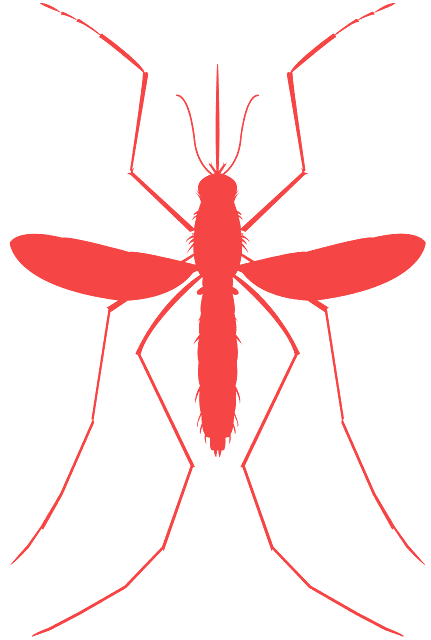 [8]
Global Distribution of Aedes Mosquito Species [1]
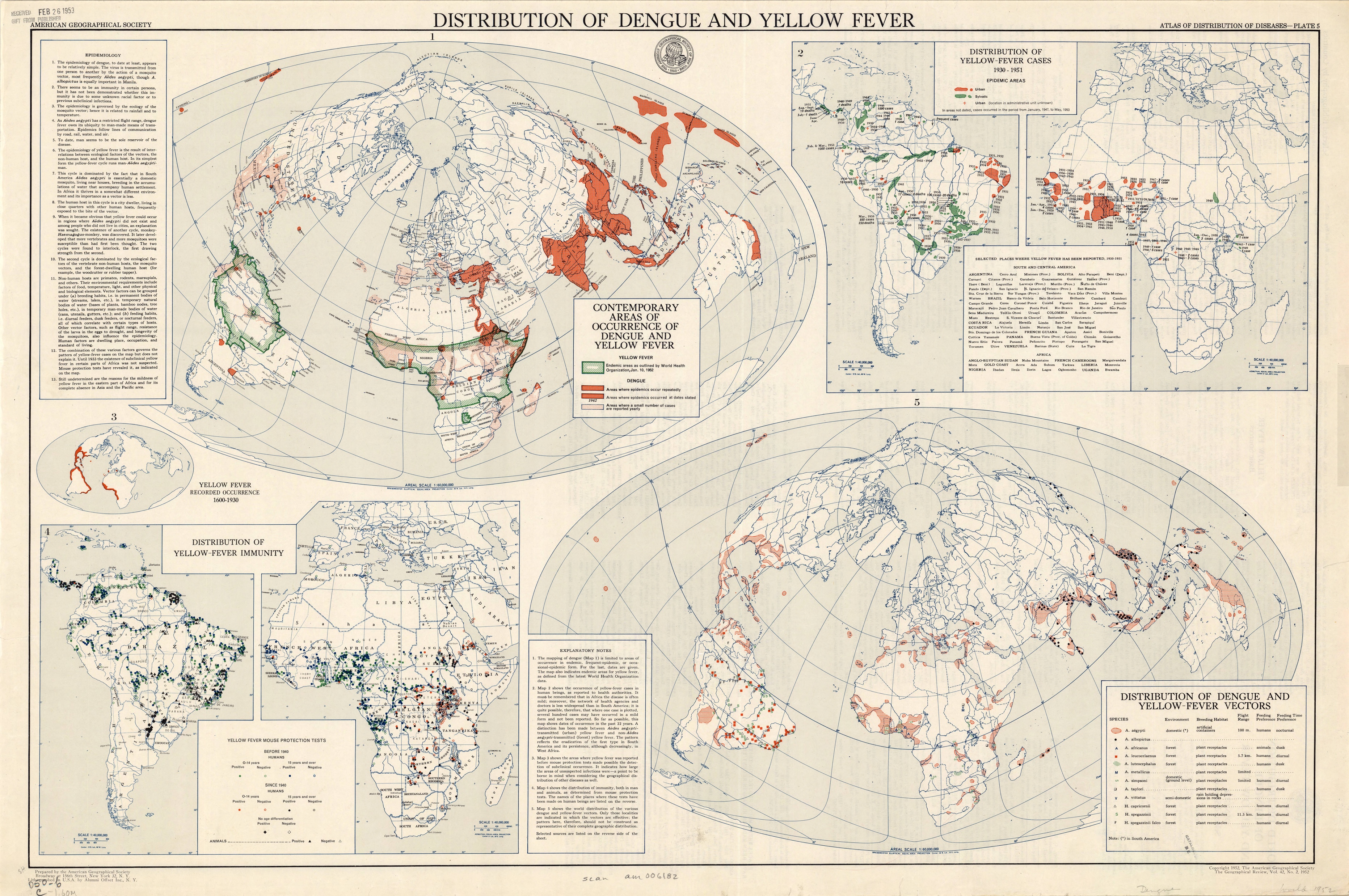 Atlas of diseases (1954)
[9]
Source: American Geographical Society Library Digital Map Collection (https://collections.lib.uwm.edu/digital/collection/agdm/id/5698)
Global Distribution of Aedes Mosquito Species [2]
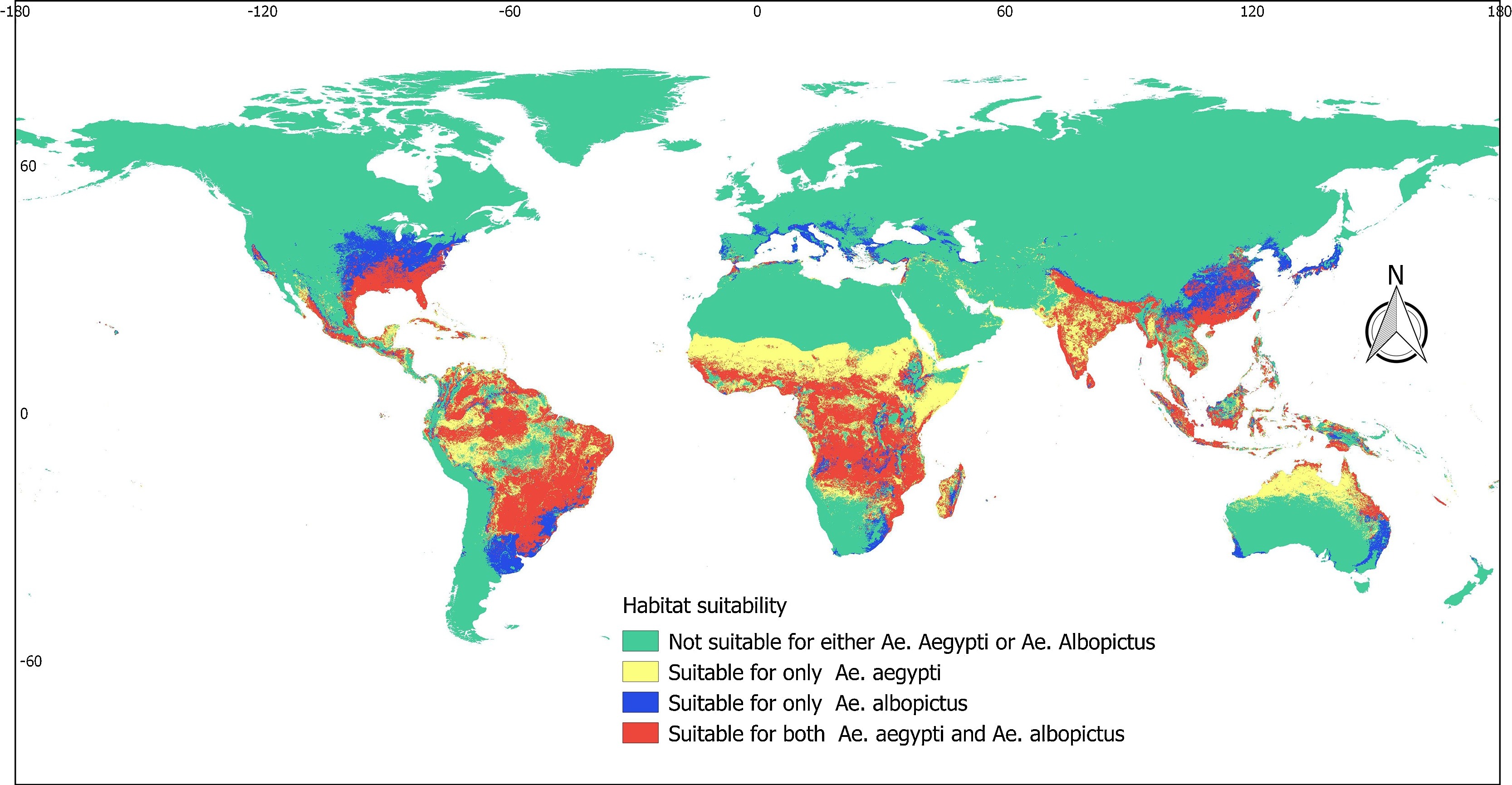 Global risk mapping of Aedes species (Leta et al. 2018) [https://doi.org/10.1016/j.ijid.2017.11.026]
[10]
Global Distribution of Aedes Mosquito Species [3]
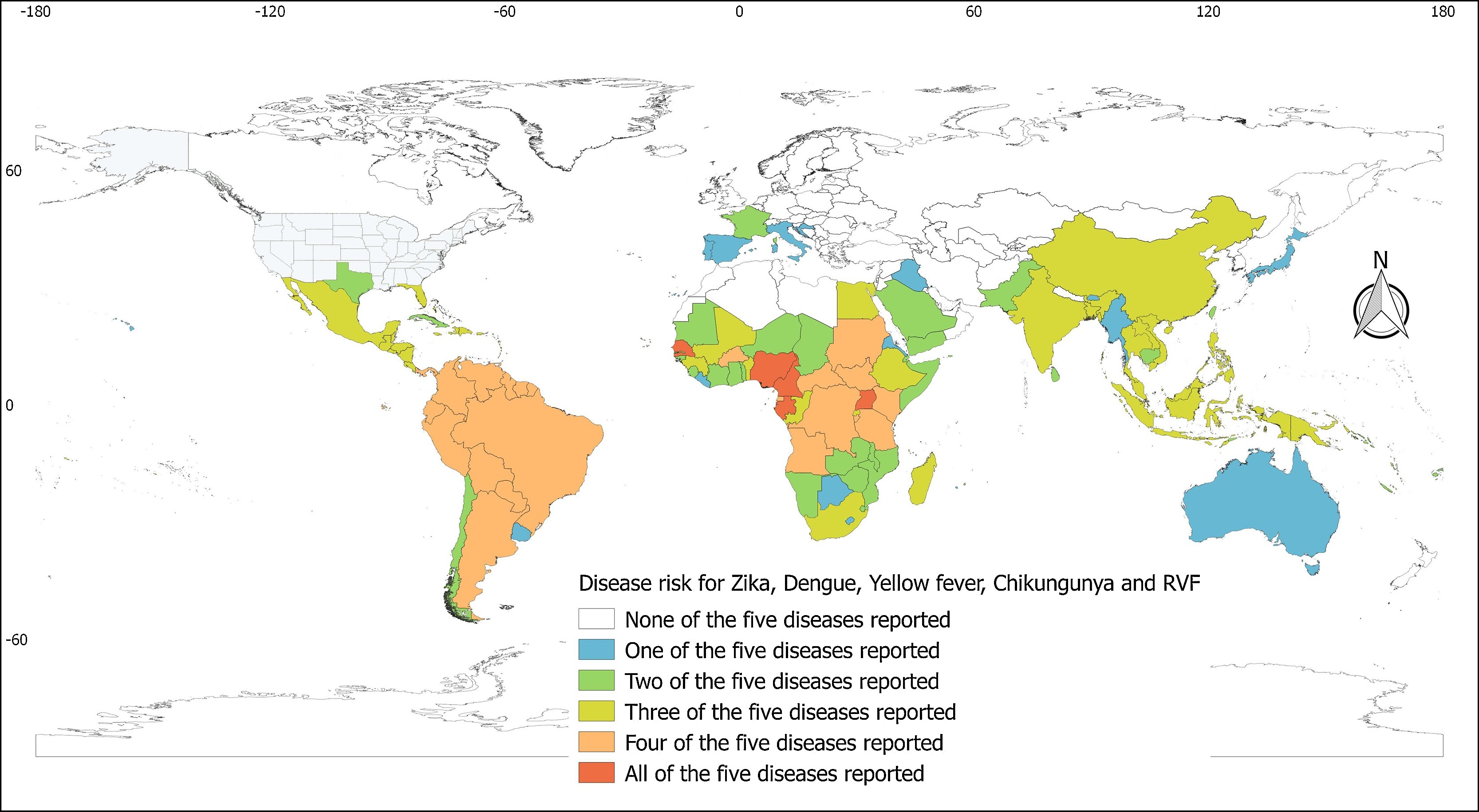 Global risk mapping of Aedes species (Leta et al. 2018) [https://doi.org/10.1016/j.ijid.2017.11.026]
[11]
Current Research: Monitoring Mosquito Arboviruses in Brazilian cities
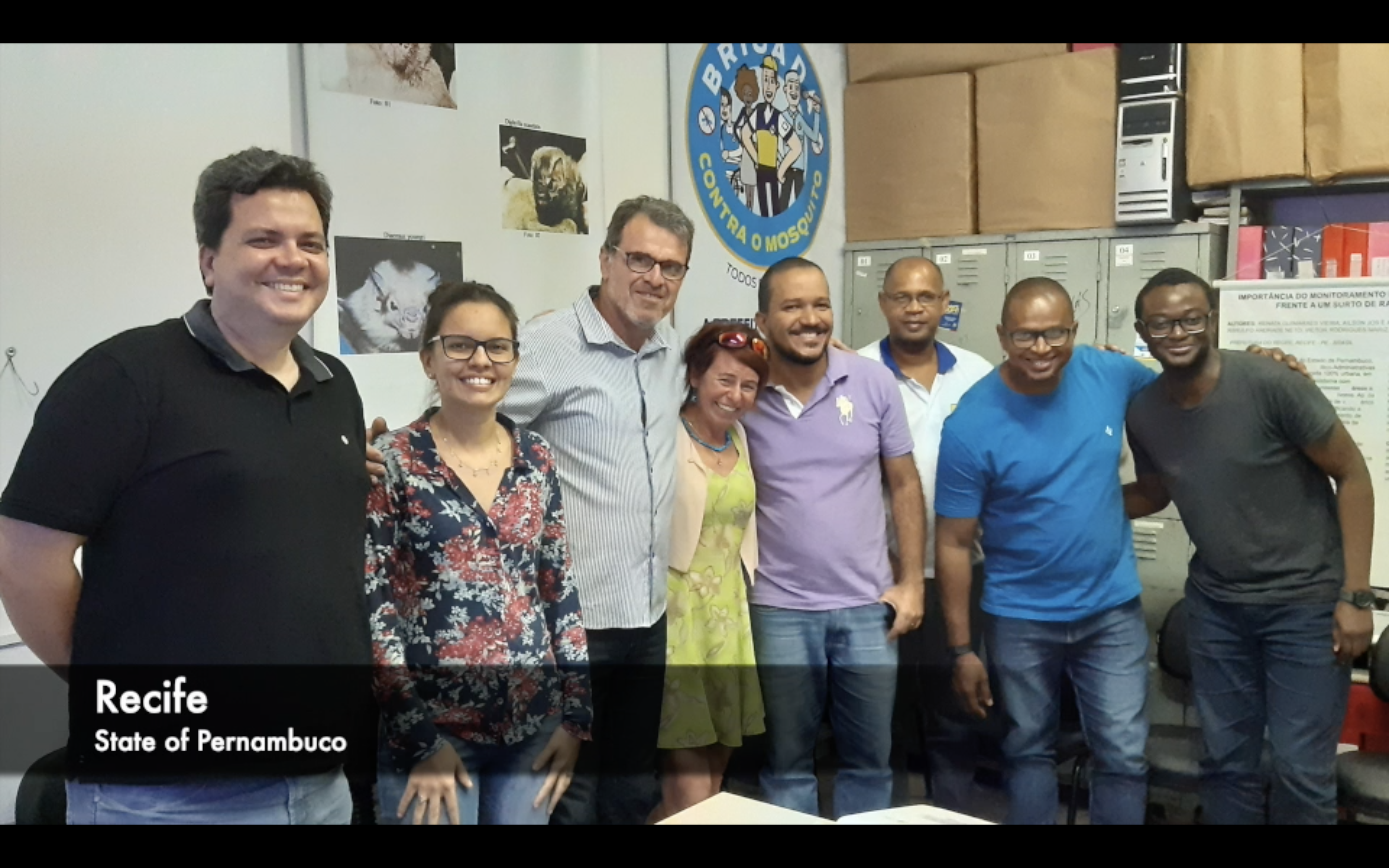 Currently work on a collaborative project with academics from UCL, Turkey & Centre of Environmental Surveillance in Recife and Campina Grande

We piloted a mobile phone (since August 2019) to support agents in collecting new information on household-levels of mosquito infestation

Early warning detection of dangerous mosquito-borne arboviruses (e.g., Zika, Dengue etc.)

Mapping and prediction of hotspots and breeding sites 

Combating the social, environmental and climatic-related determinants of increased mosquito abundance
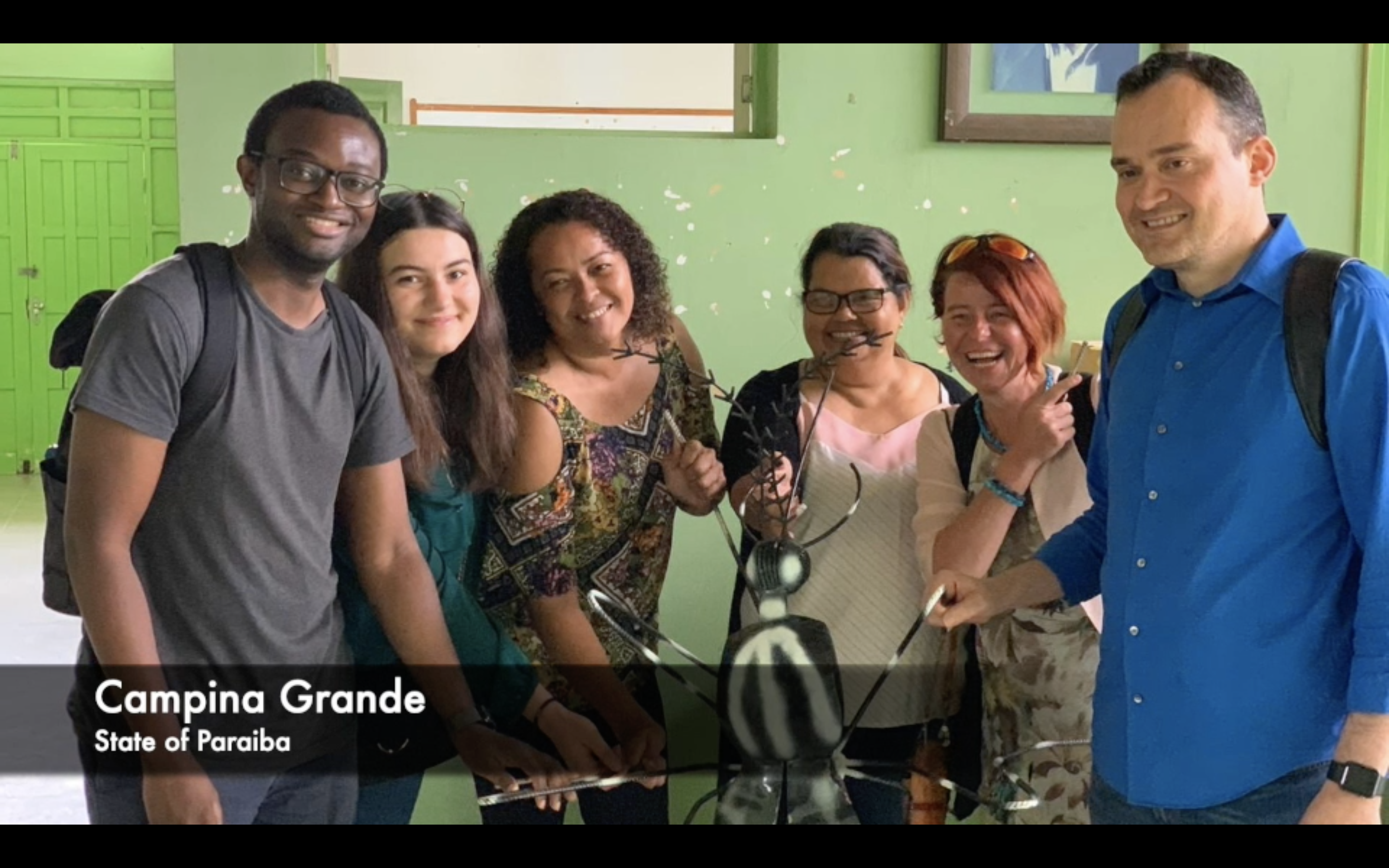 [12]
[Speaker Notes: I work closely with the Centre for Environmental Surveillance in Brazil. I am response for modelling mosquito populations across two major cities and addressing the paucity of spatial data (this involves con an interdisciplinary collaborative project the combines computer science, entomology, epidemiology and geography to XYZ]
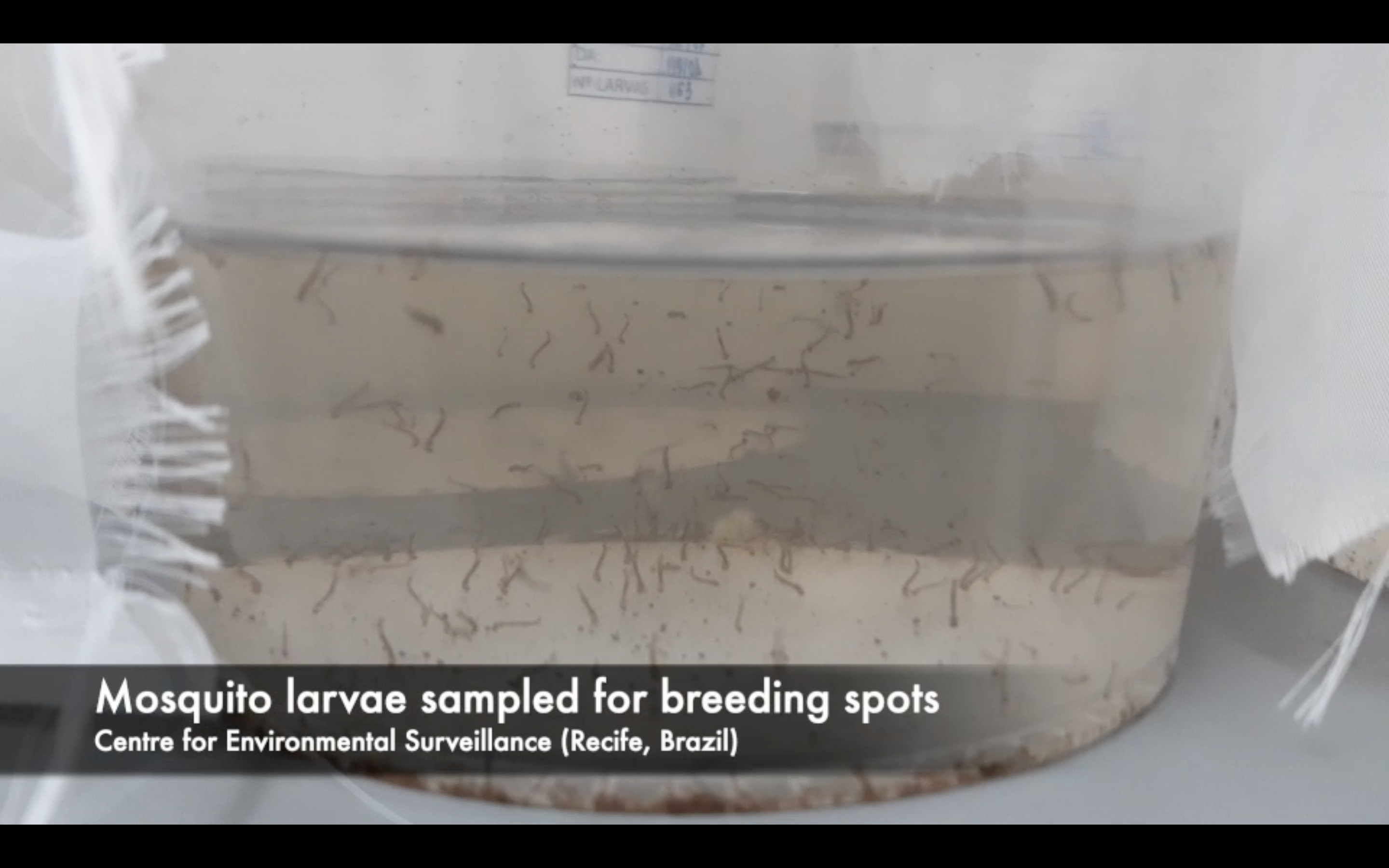 [13]
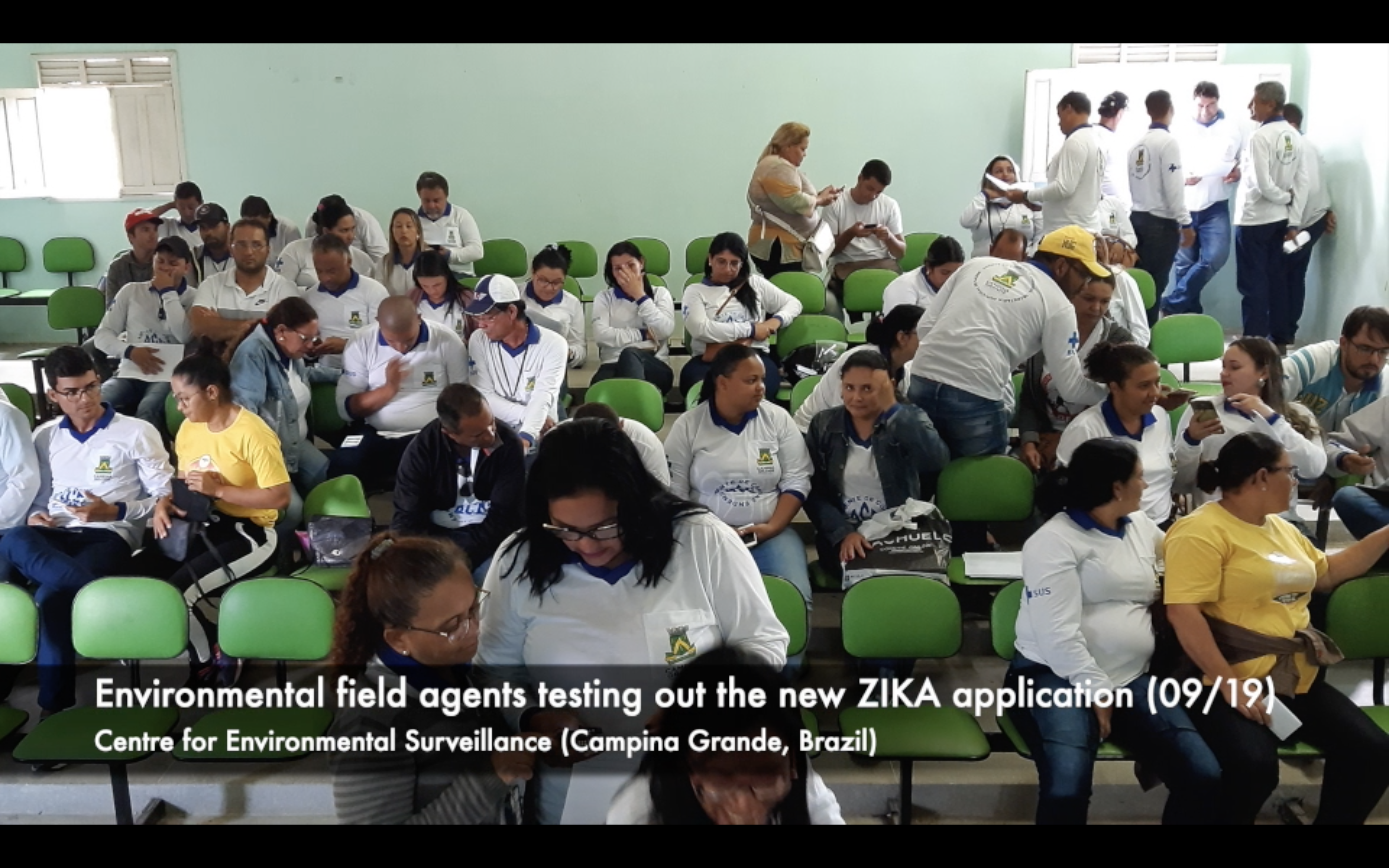 [14]
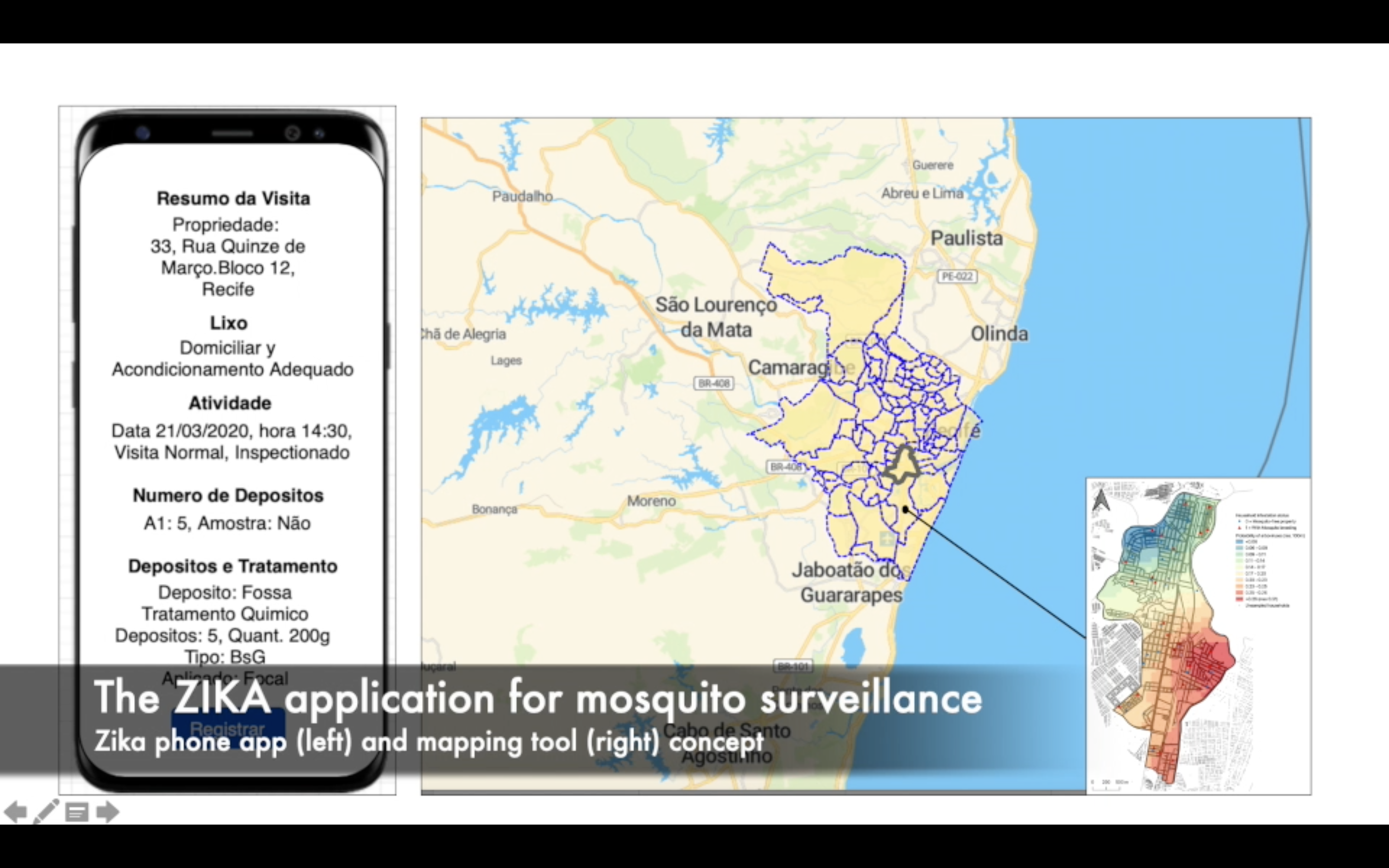 [15]
Mosquito-borne Surveillance in Recife, Brazil [2]
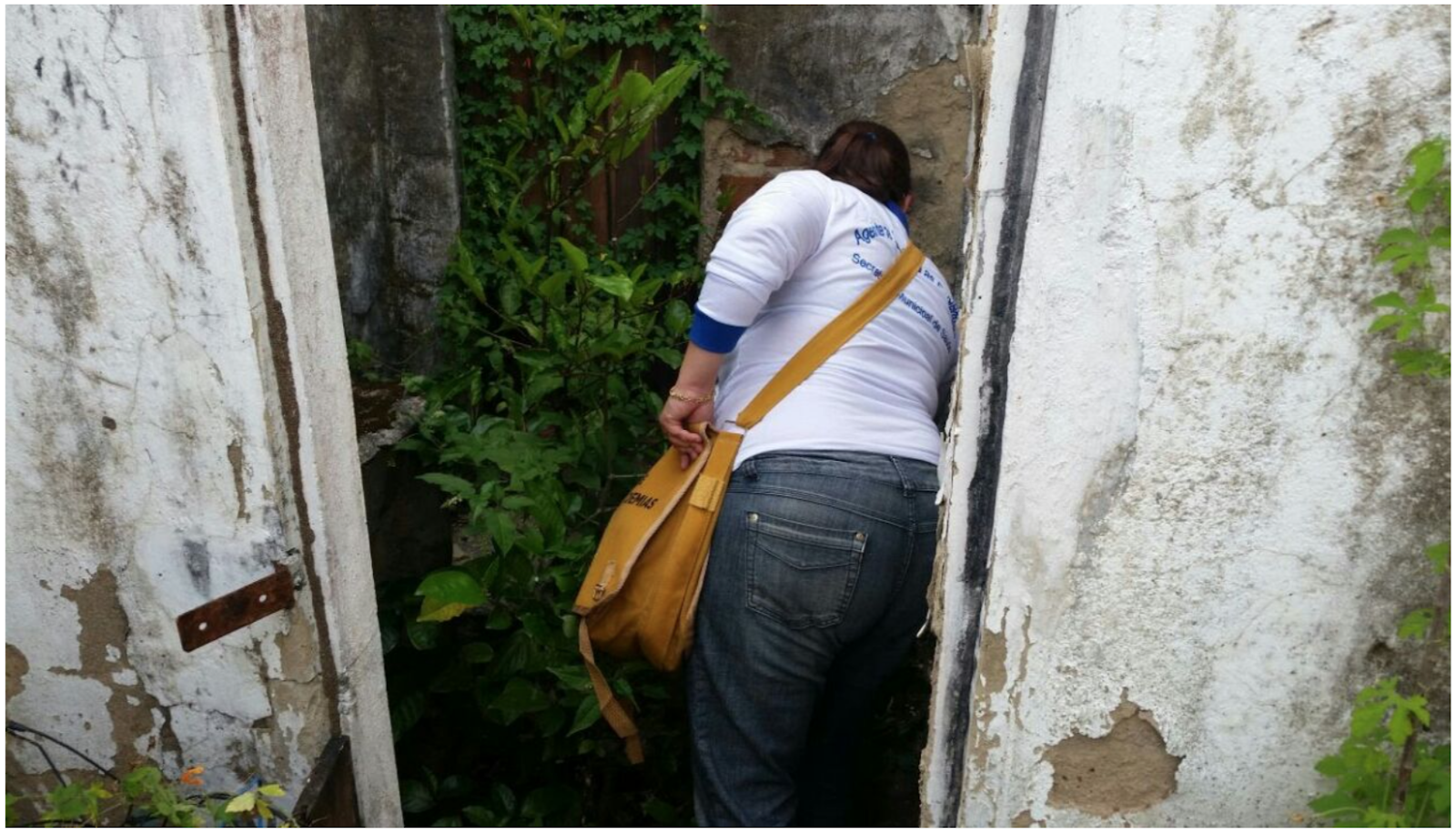 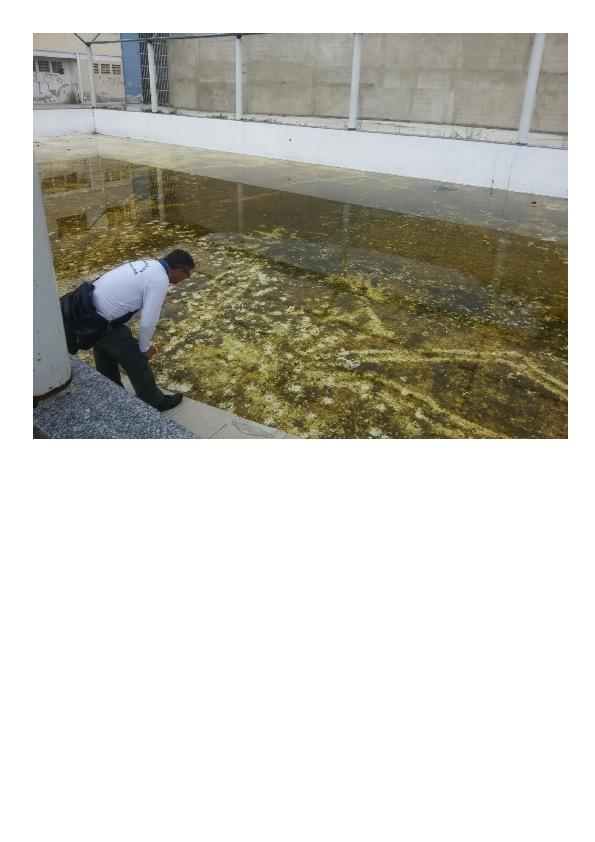 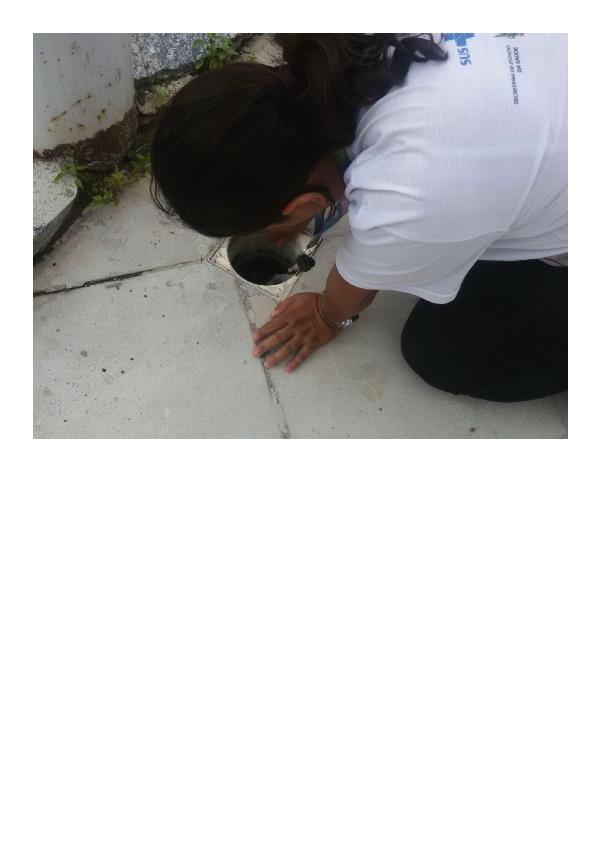 Environmental agents carry out on a bimester interval, i.e., 
visits to houses and residential premises to rid of potential breeding 
habitats and infestation
[16]
[17]
Recife, city profile
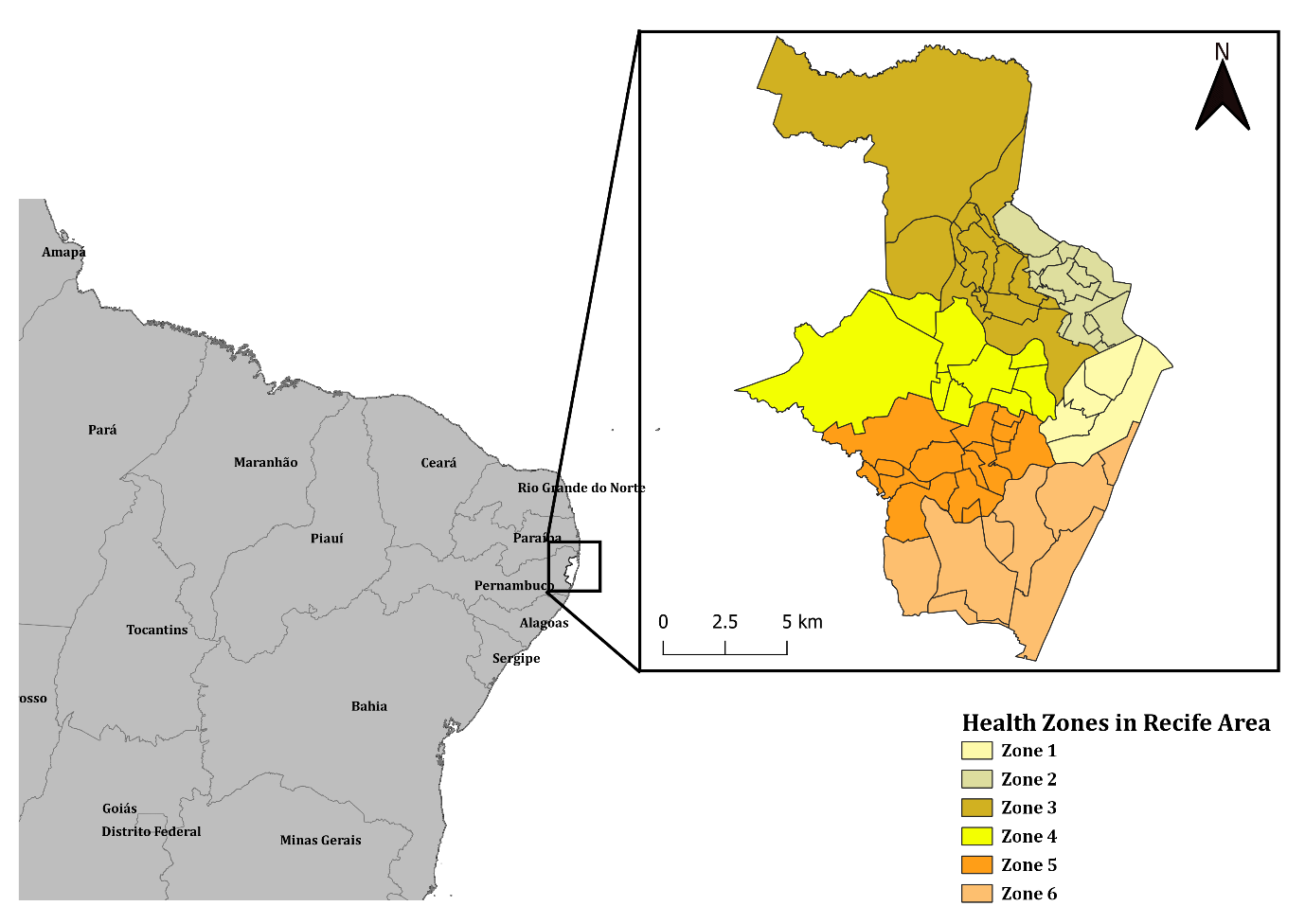 Recife is delineated in 6 health zones, and subdivided into 72 neighbourhoods (as of 2019)

Recent vector control data: January 2015 to October 2019

Baseline information – the overall number of properties by neighbourhood (as denominators); total number of properties infested with larvae or adult mosquito

Aims: We want to understand and quantify risk trajectories of mosquito infestation on a neighbourhood-level; which informs profile of the neighbourhood (i.e., it having sustained risks or not).
[18]
[Speaker Notes: The goal is to harness this rich resource in order to…]
[19]
Results
Results & Conclusions
b.) Sustained Risk of Arboviral infestation
a.) Temporal risks for infestation
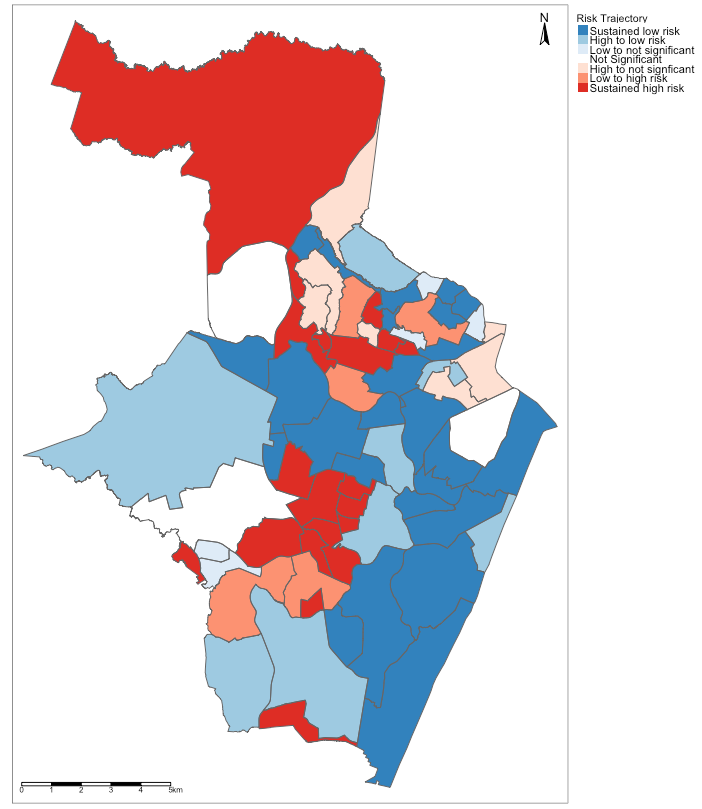 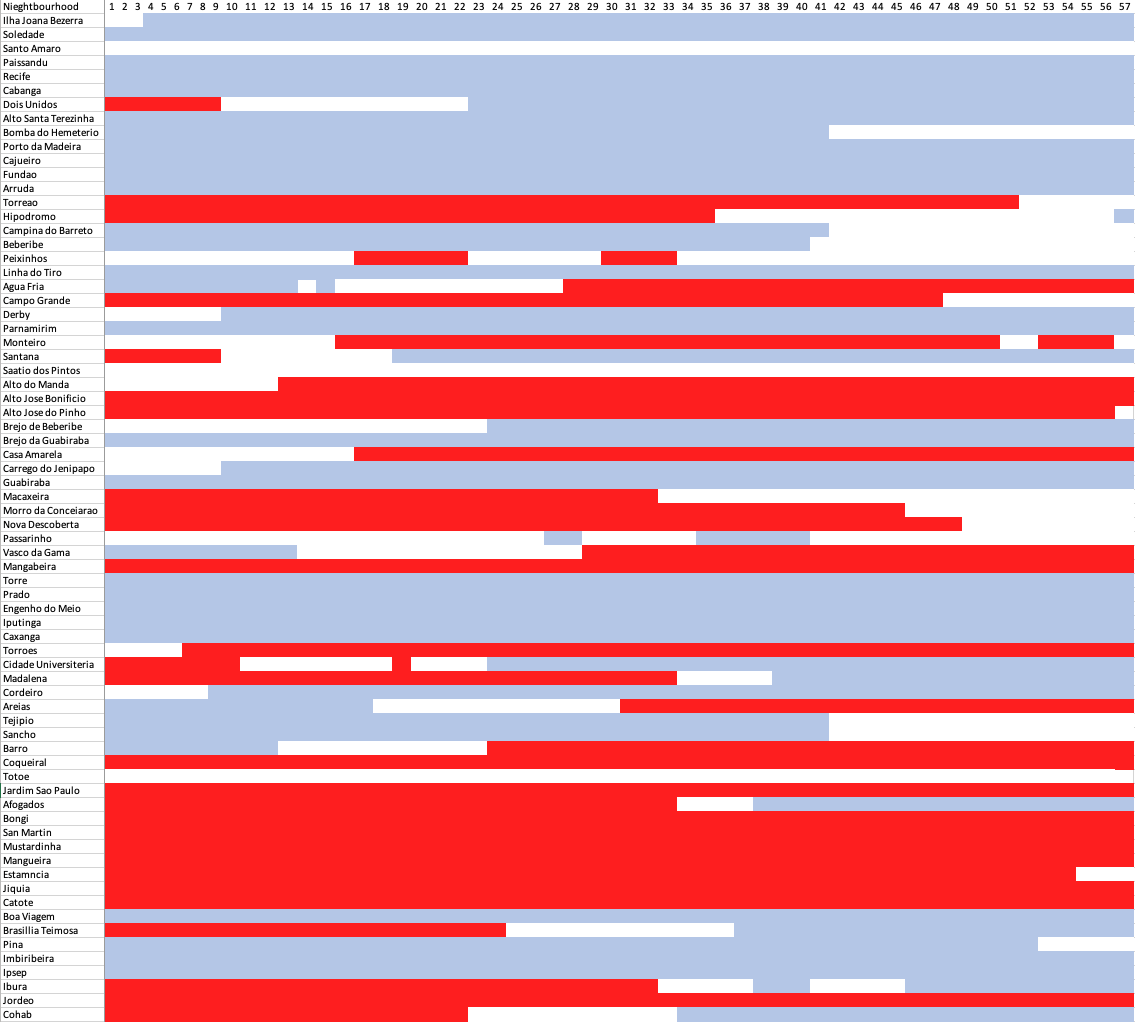 [20]
Thank You
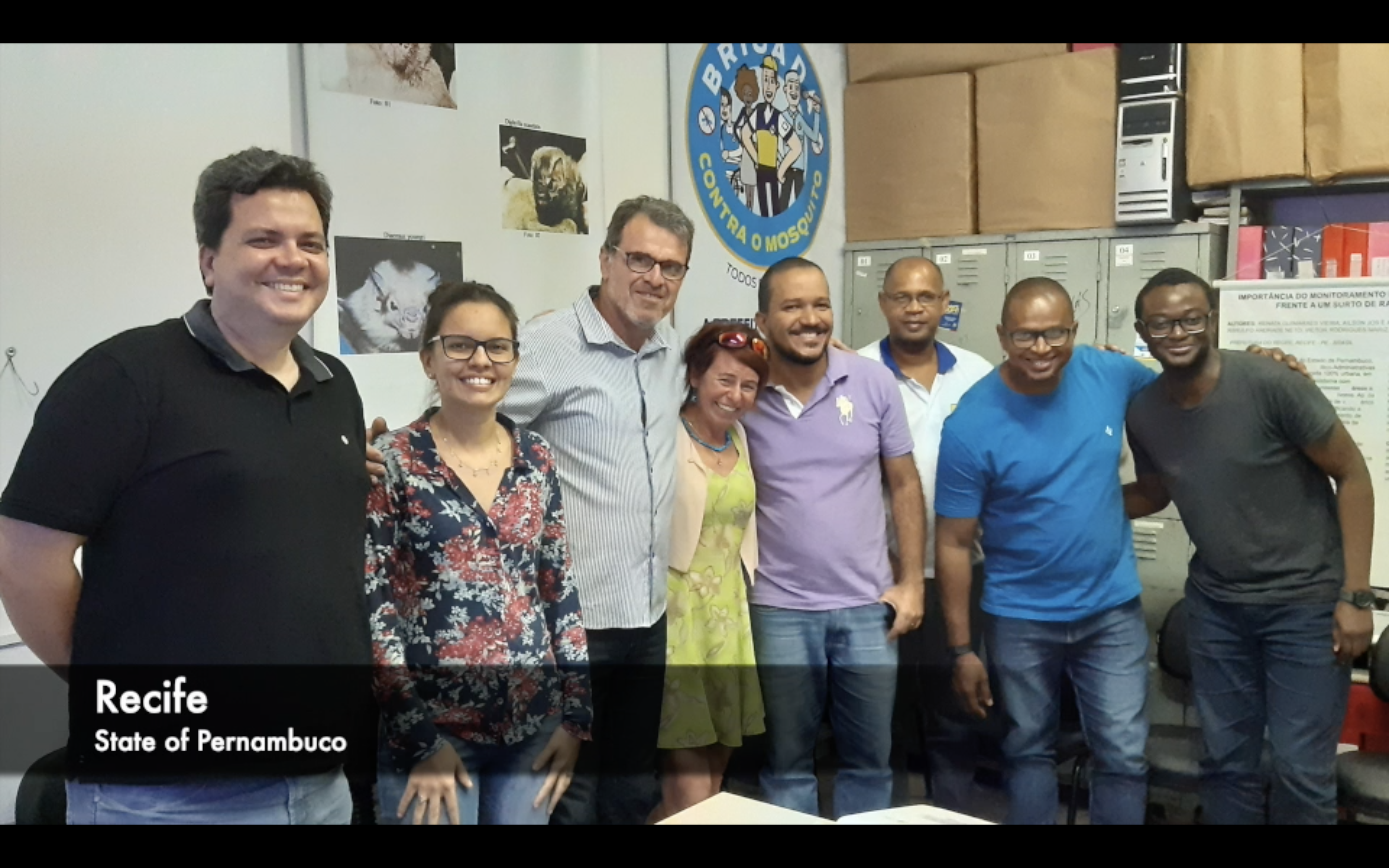 Consortium Leaders
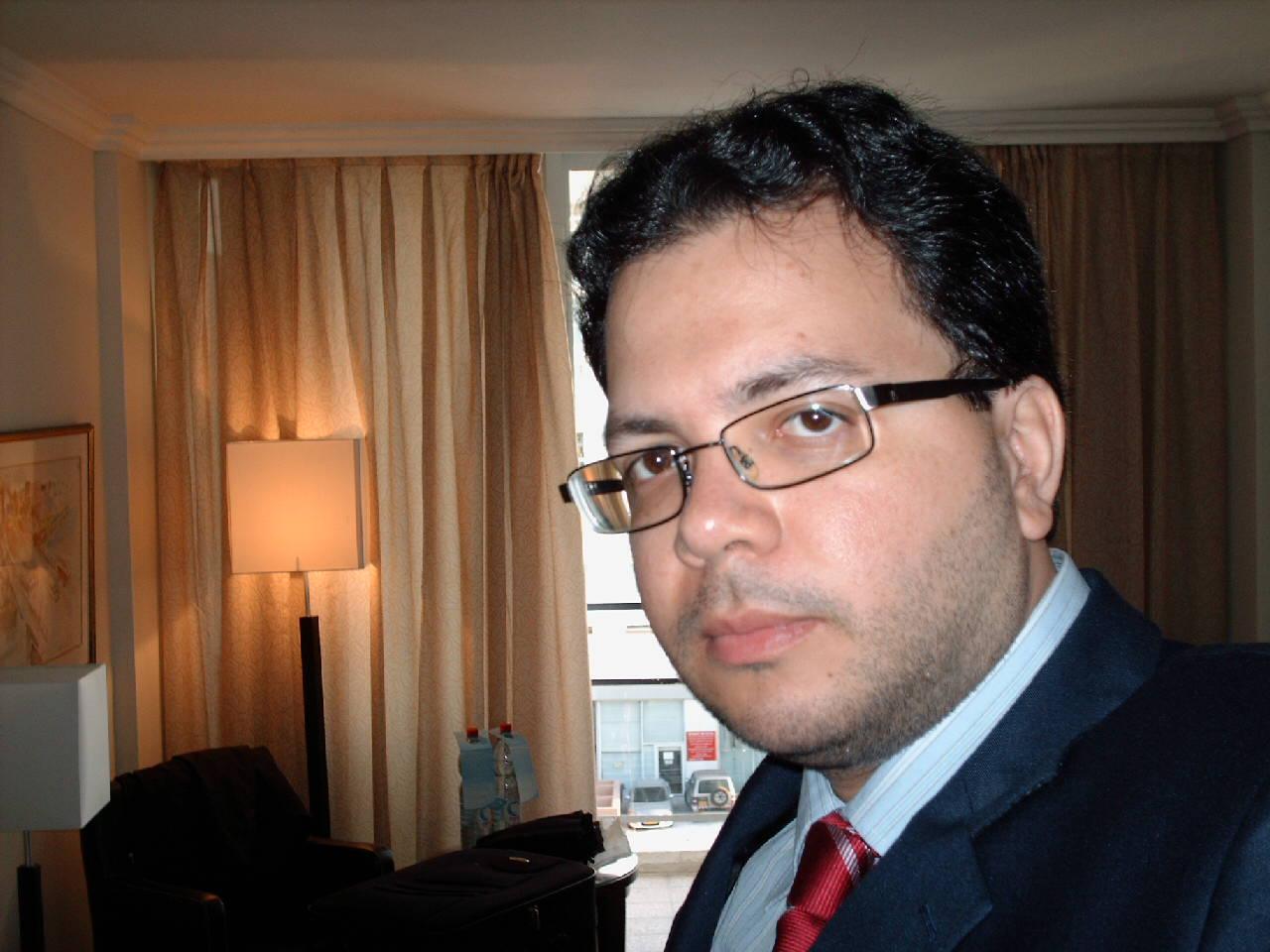 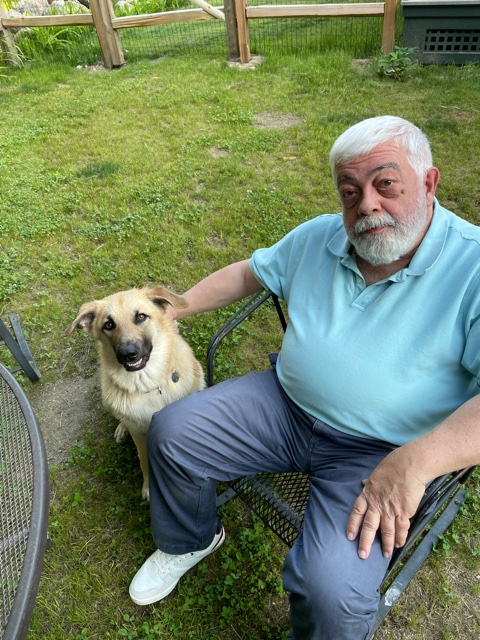 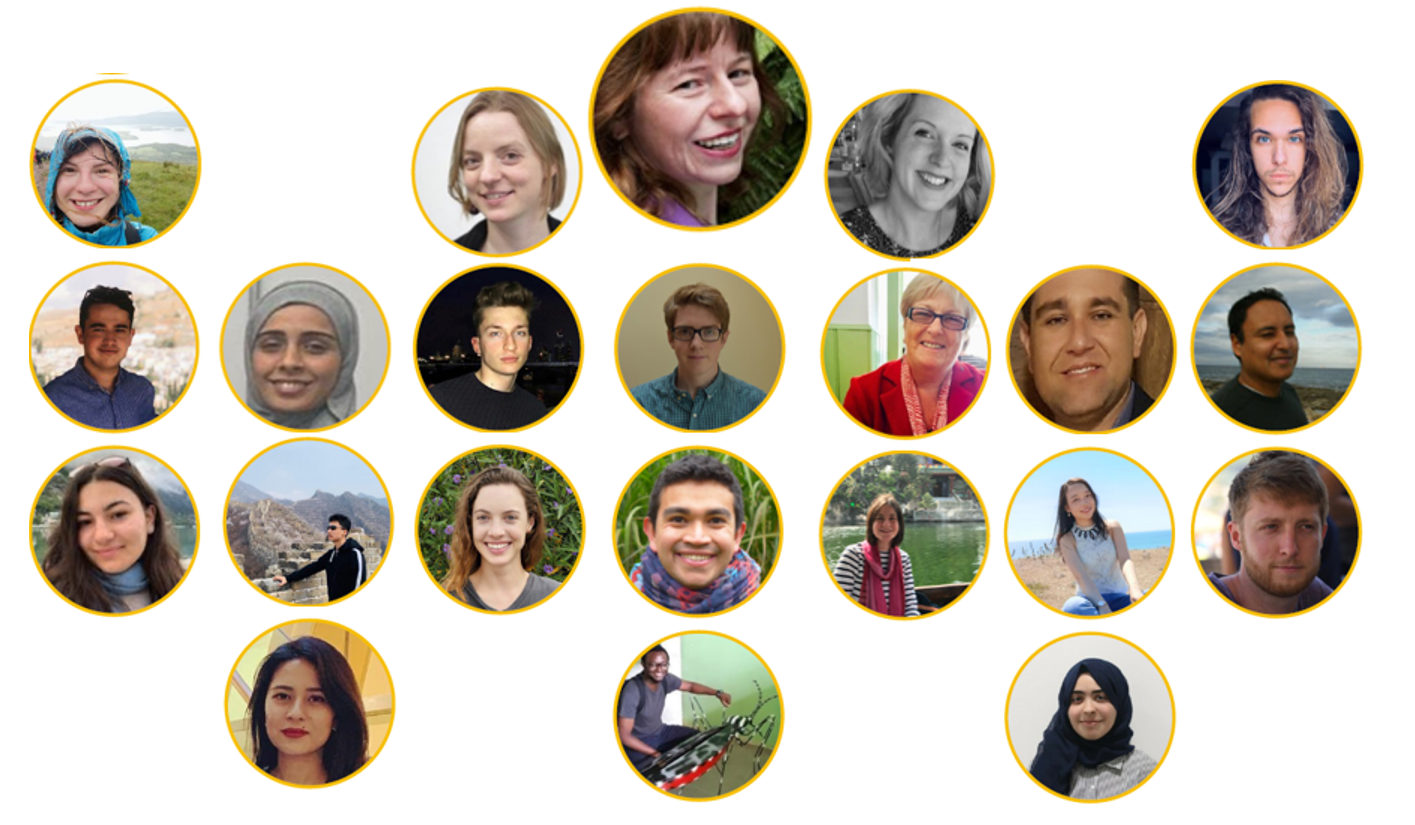 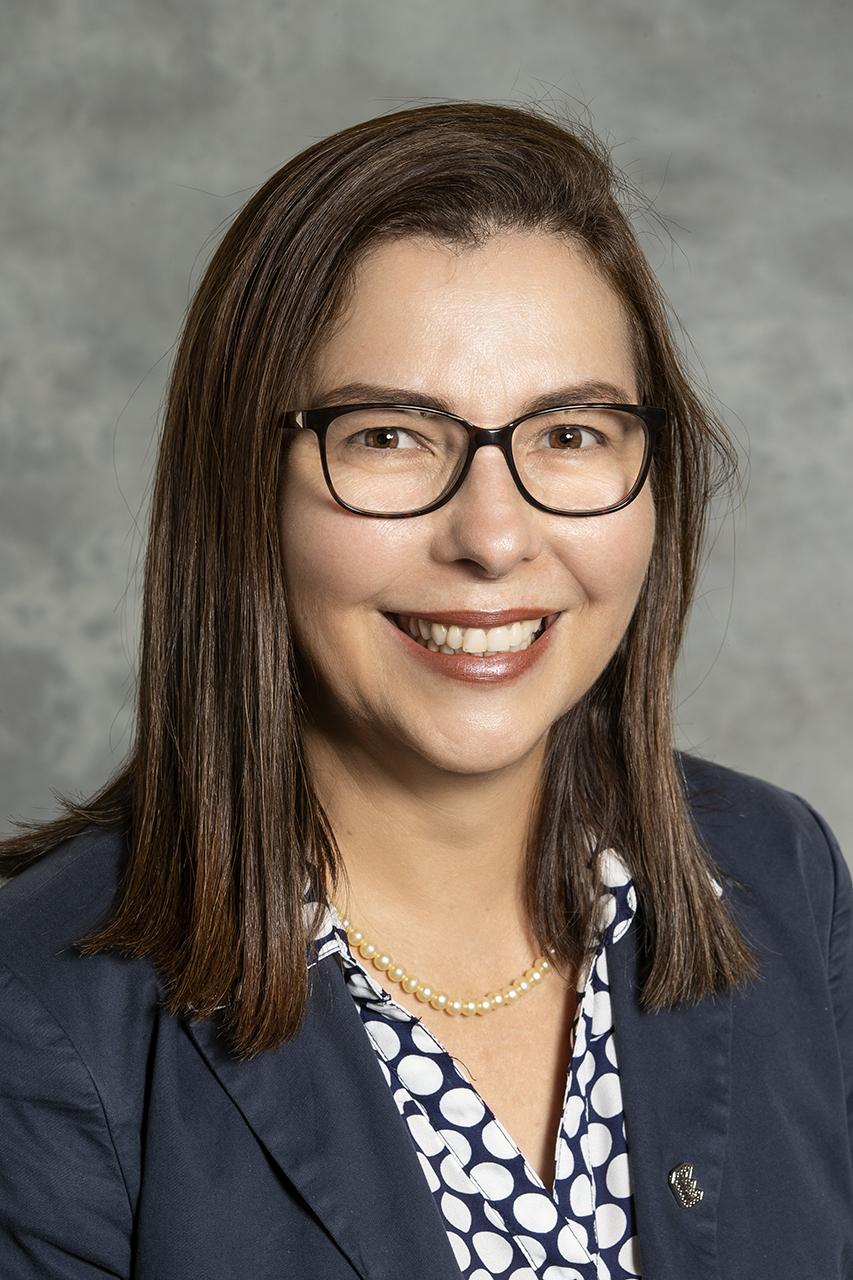 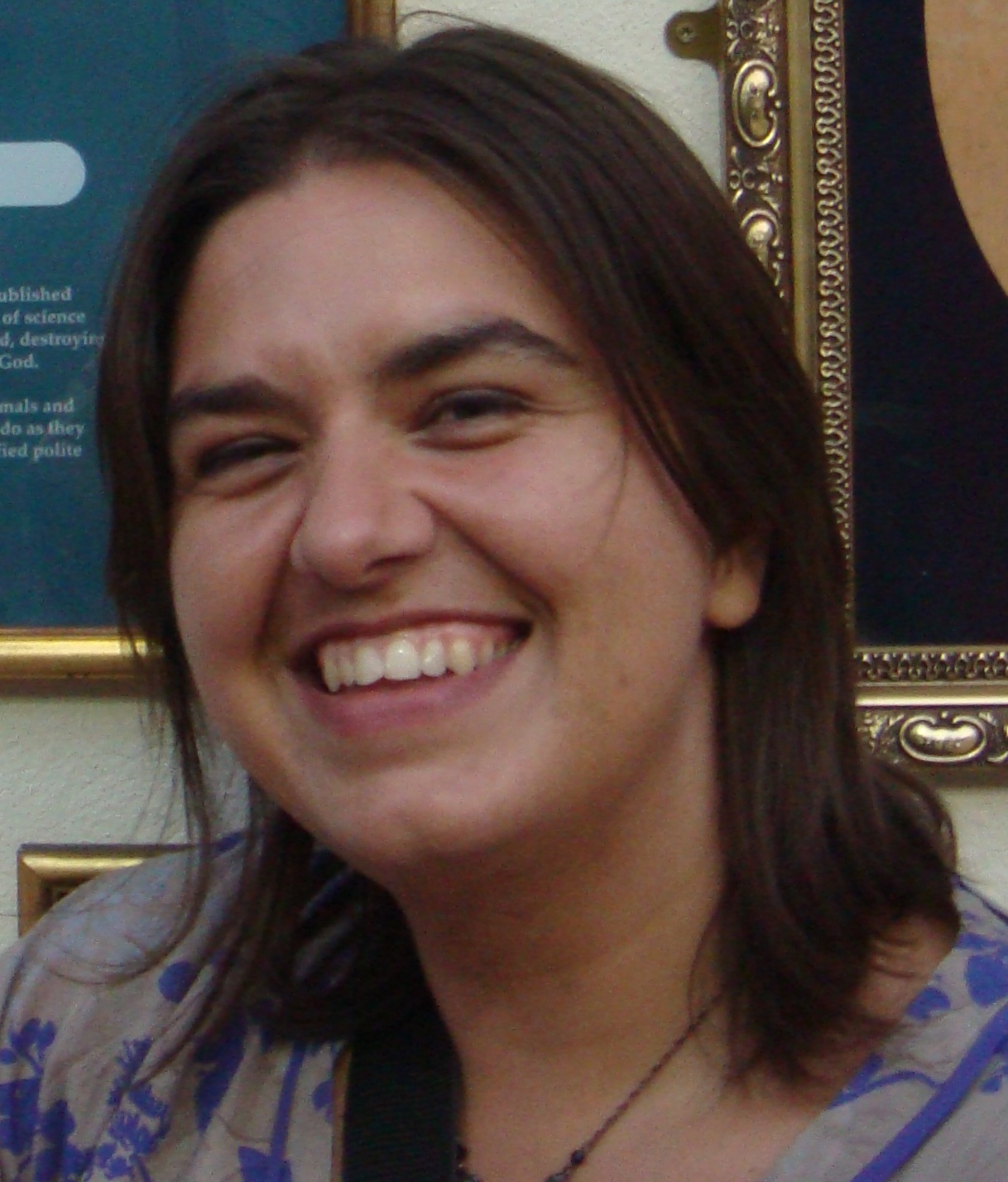 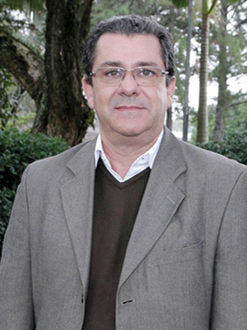 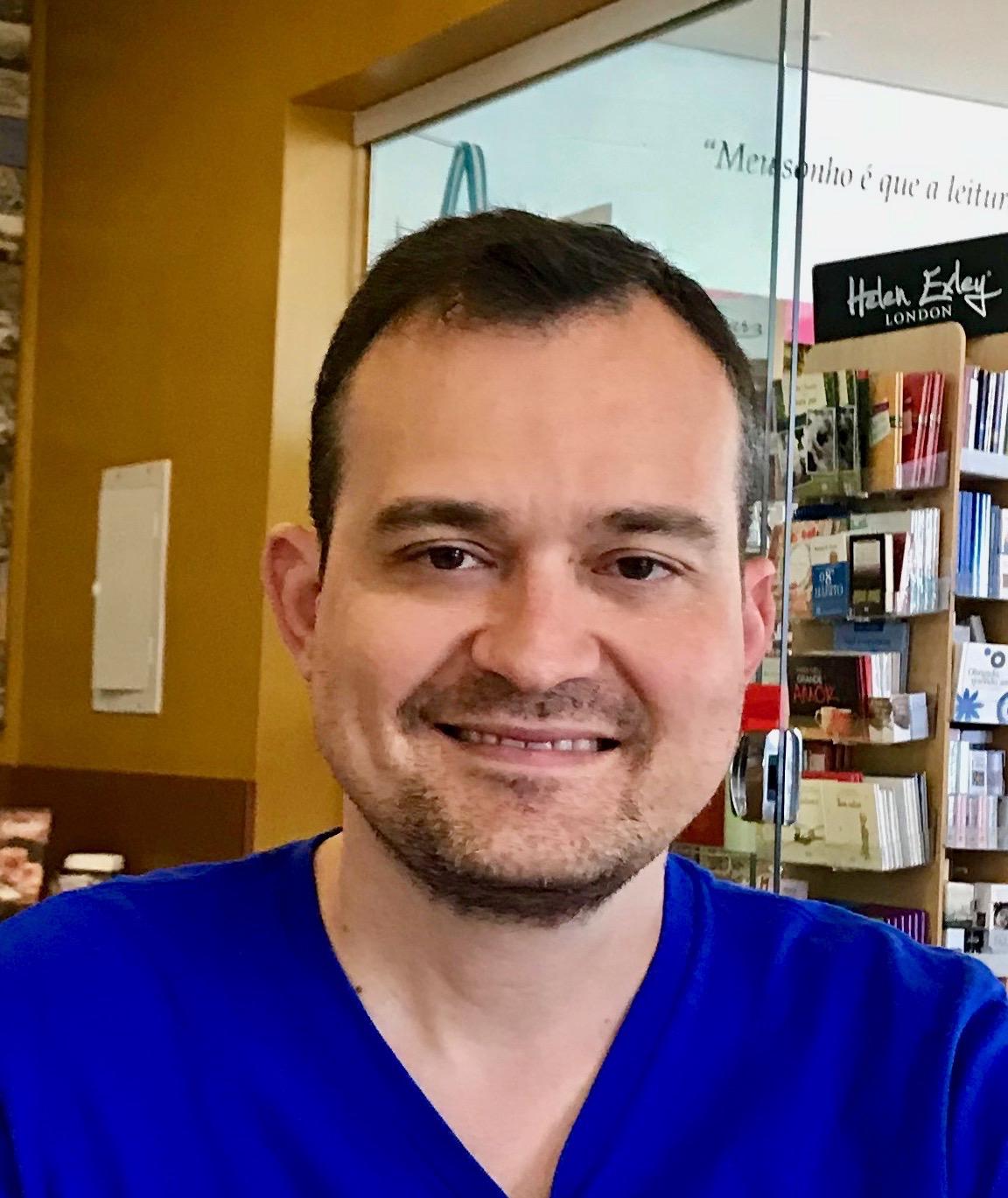 Researchers
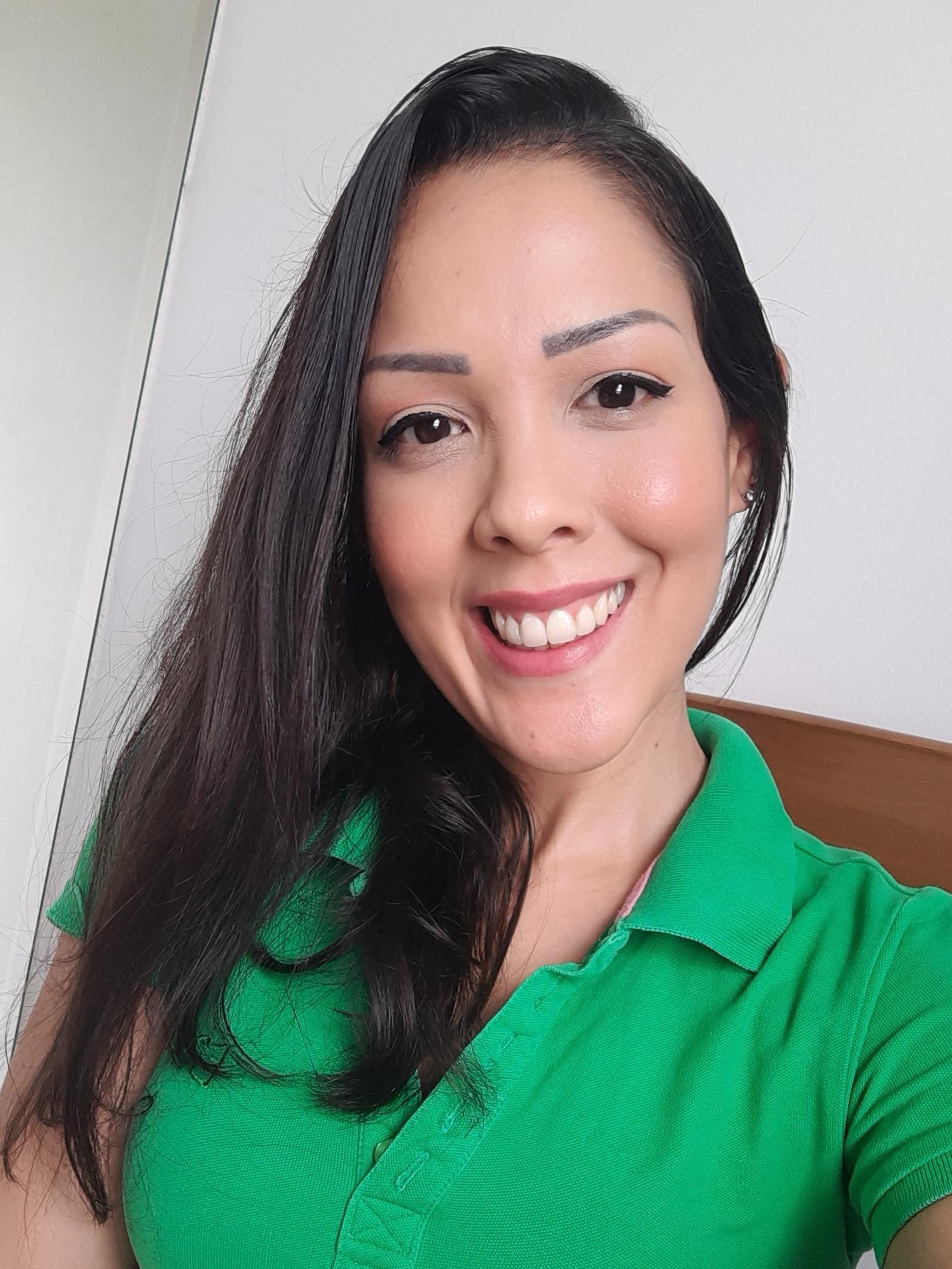 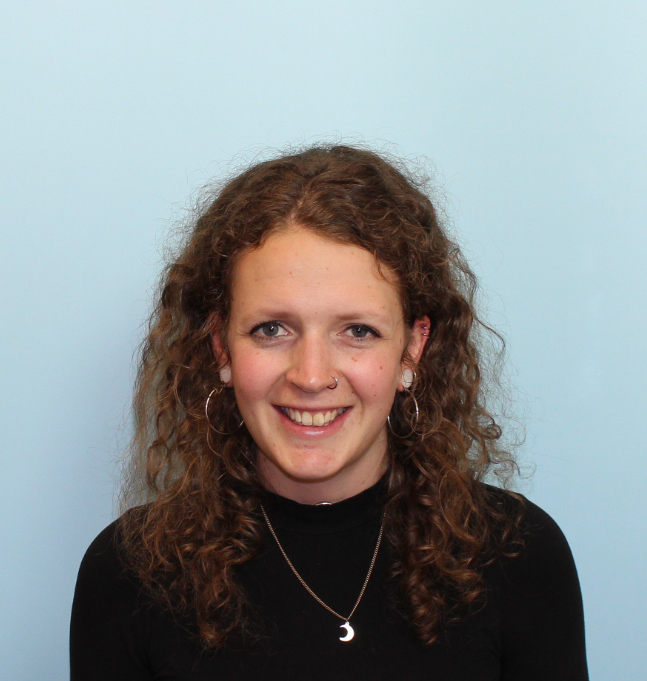 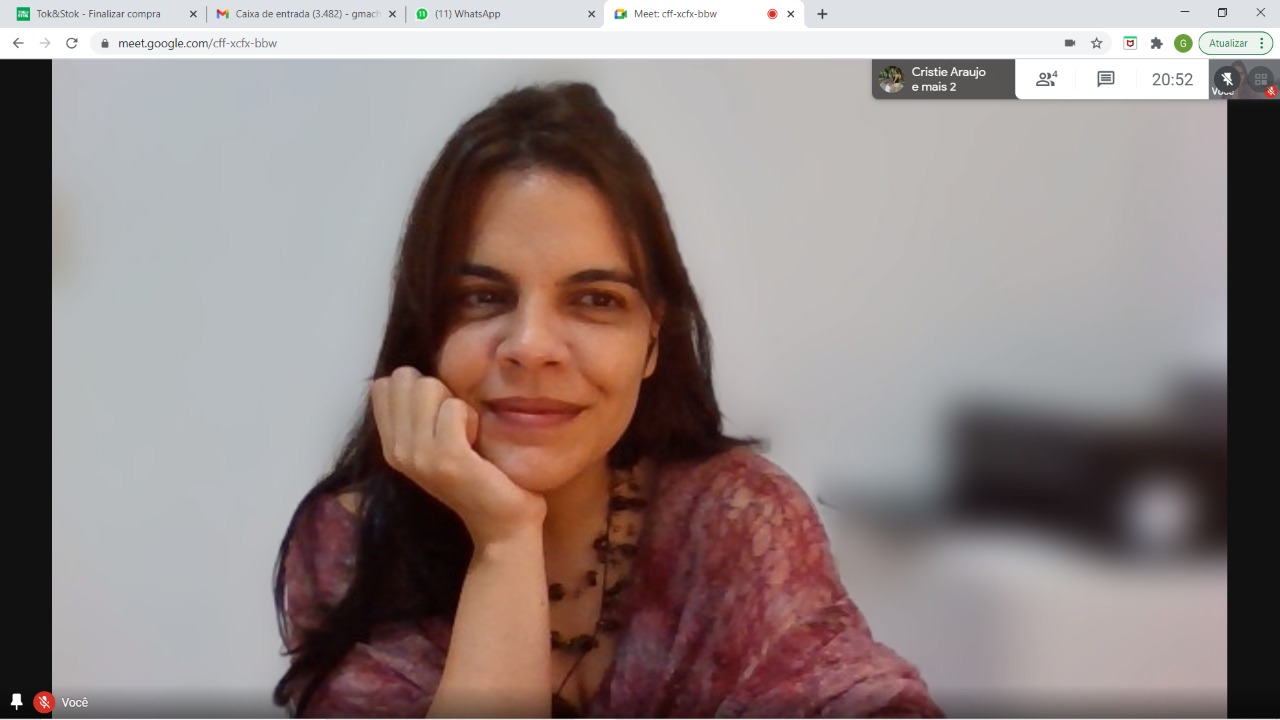 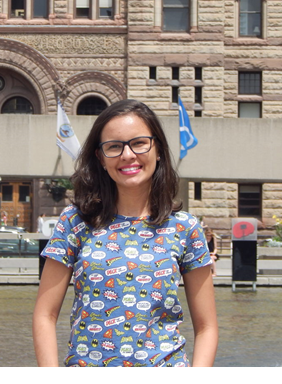 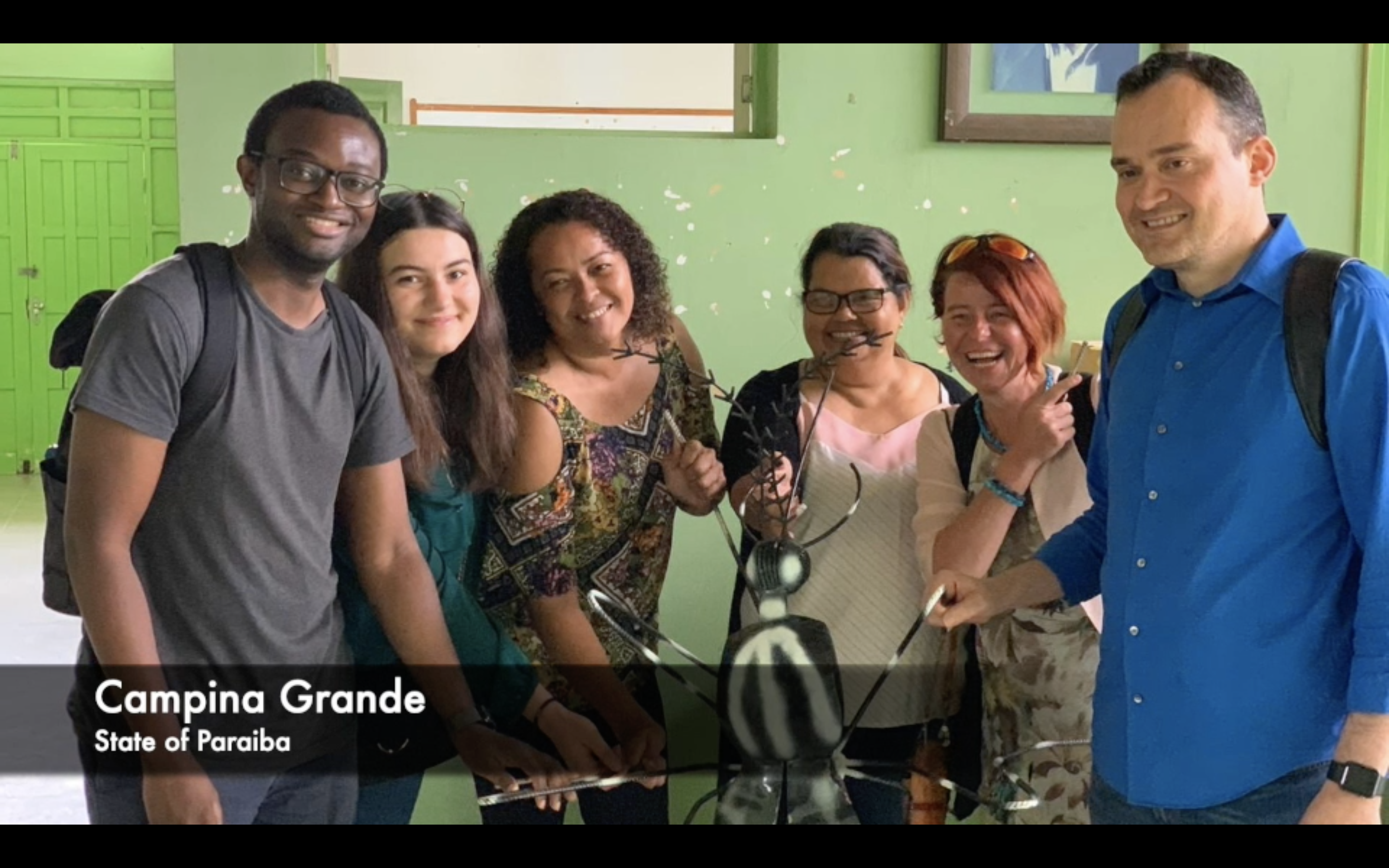 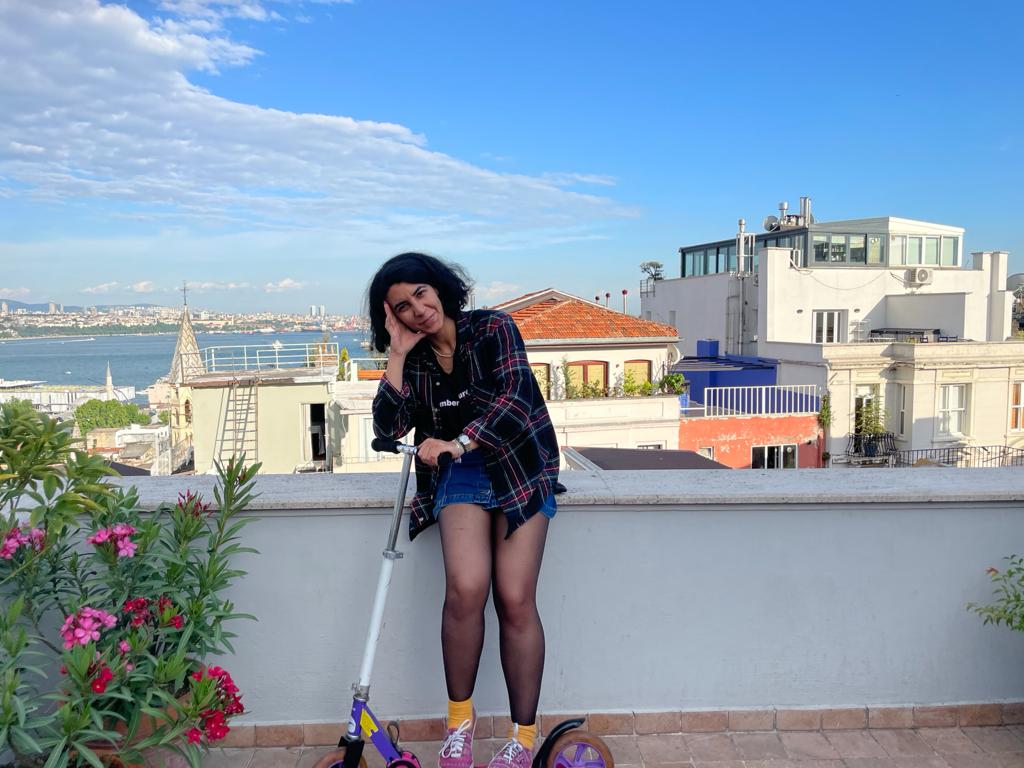 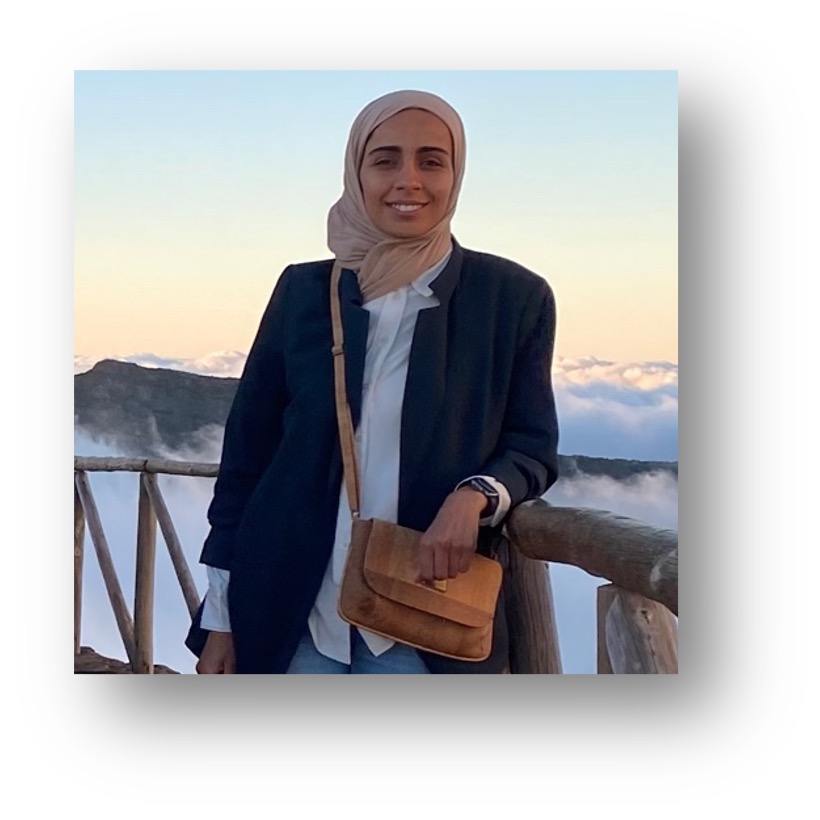 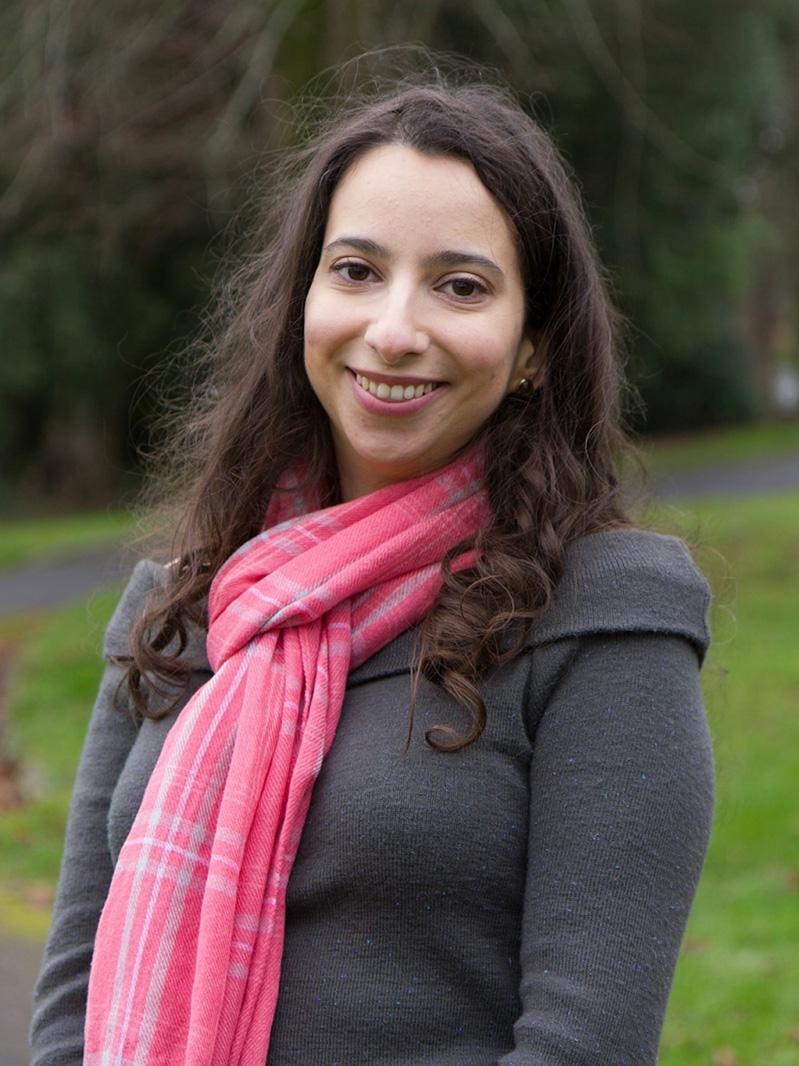 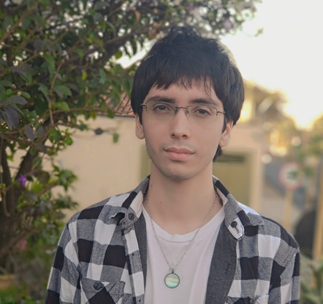 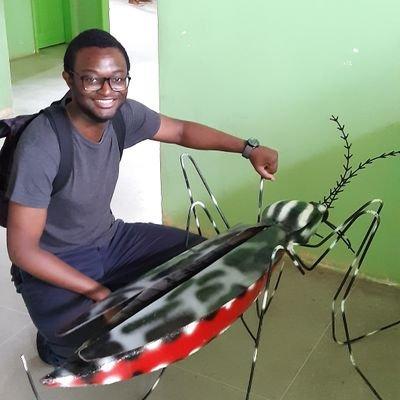 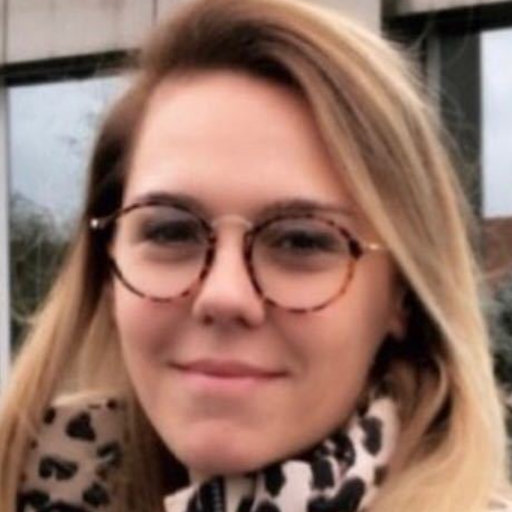 [21]
Questions?
[22]